Нова українська школа
Комп’ютерна презентація. Об’єкти комп’ютерної презентації. Види слайдів
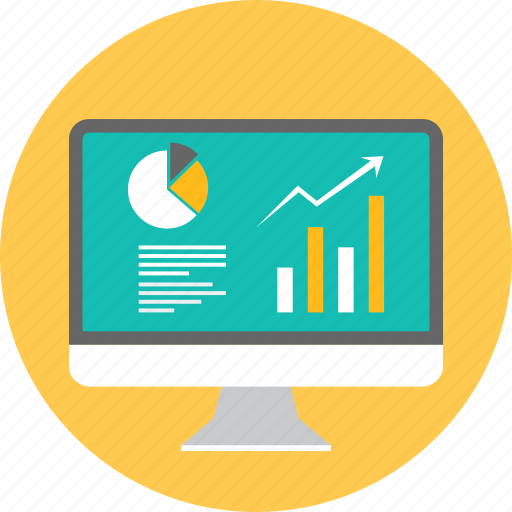 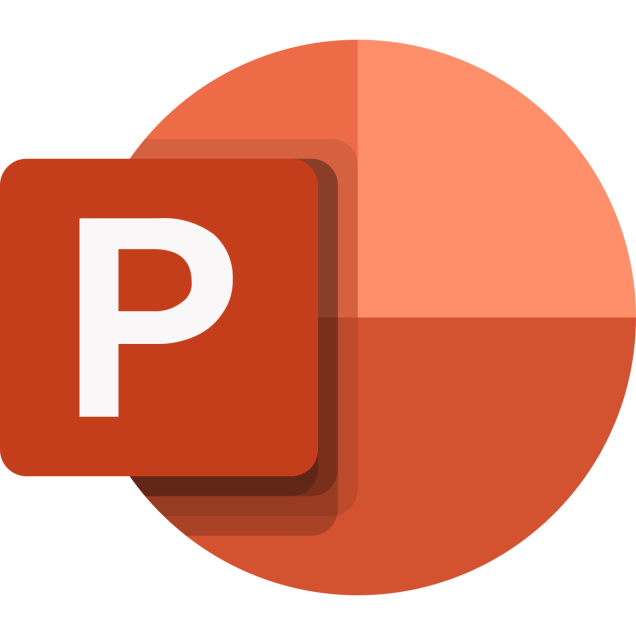 Комп’ютерна презентація, її об’єкти.Види слайдів
Комп'ютерна презентація
Давайте поміркуємо
Чи використовували ви, ваші близькі, учителі/учительки, друзі/ подруги чи знайомі комп'ютерні презентації? З якою метою їх використовували?
Чи створювали ви комп’ютерні презентації раніше? Що розміщували в них?
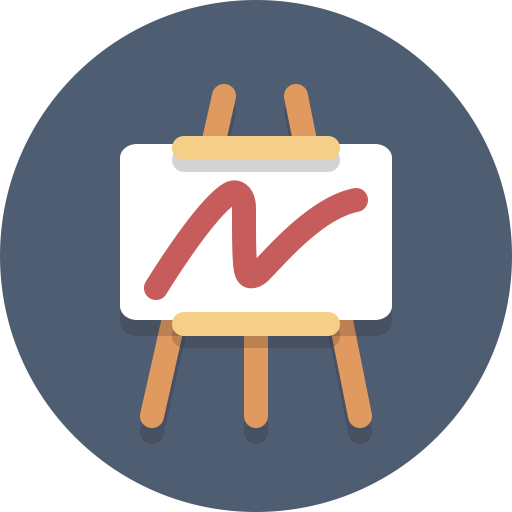 Які програми використовують для створення комп'ютерних презентацій?
Комп'ютерна презентація
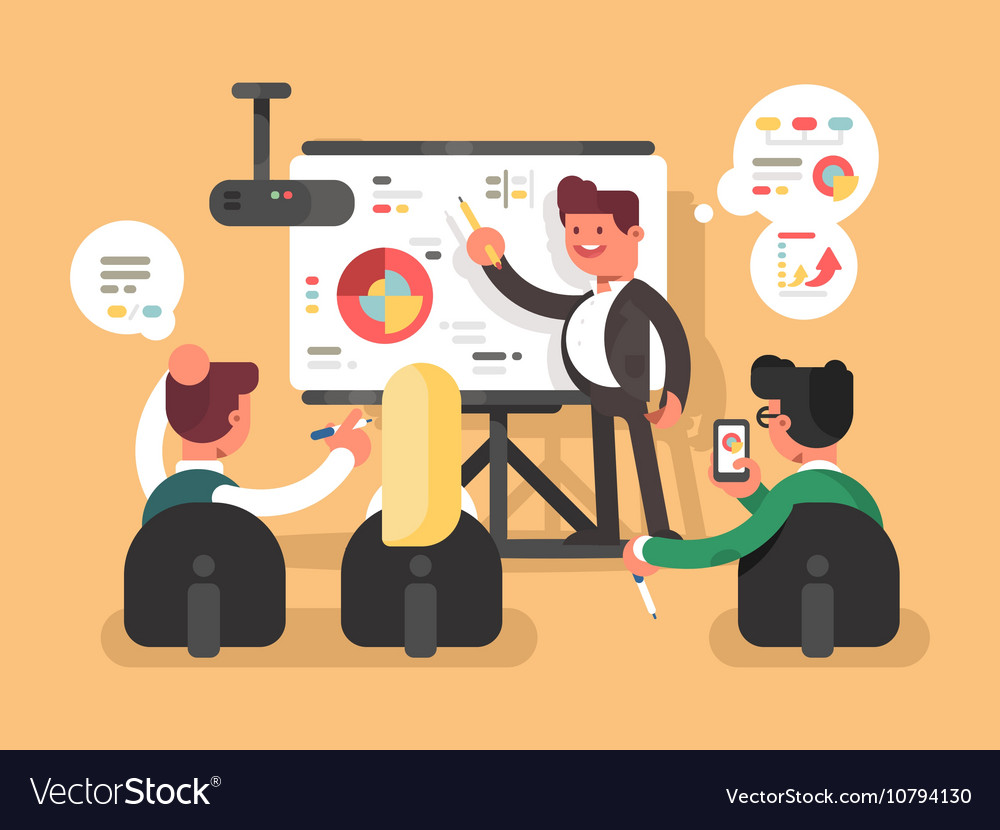 Для сучасної людини важливо вміти виступати перед аудиторією, представляти плани своєї діяльності або її результати. Публічне представлення певних відомостей називають презентацією.
Часто під час виступу перед аудиторією використовують комп’ютерні презентації.
Комп'ютерна презентація
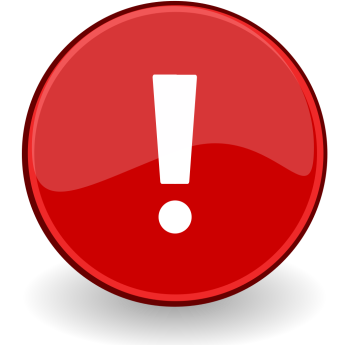 Комп’ютерна презентація — це підготовлений з використанням інформаційних технологій набір слайдів (слайдова презентація) або відеофільм (потокова презентація), призначений для демонстрації даних:
текстових
графічних
відео
звукових
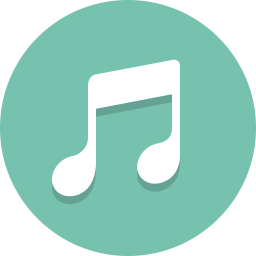 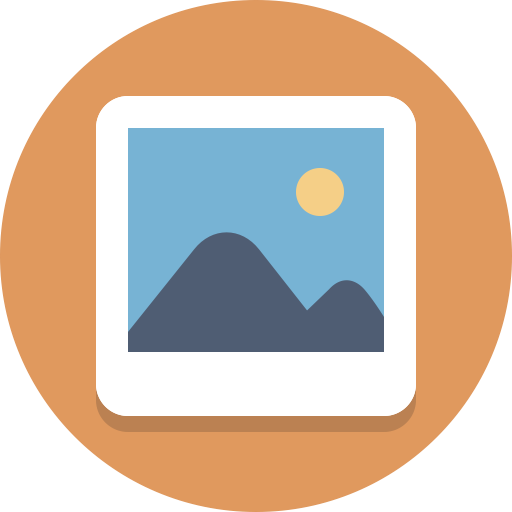 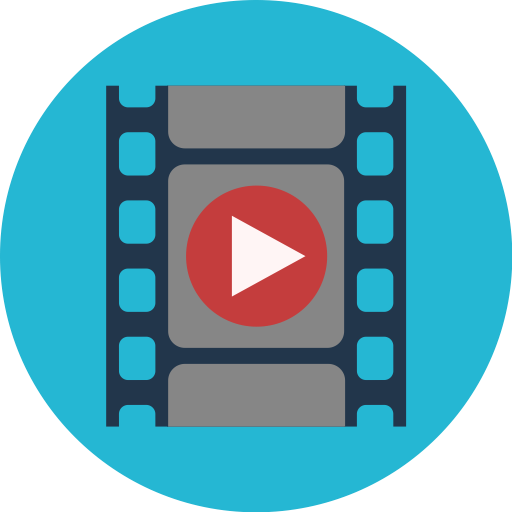 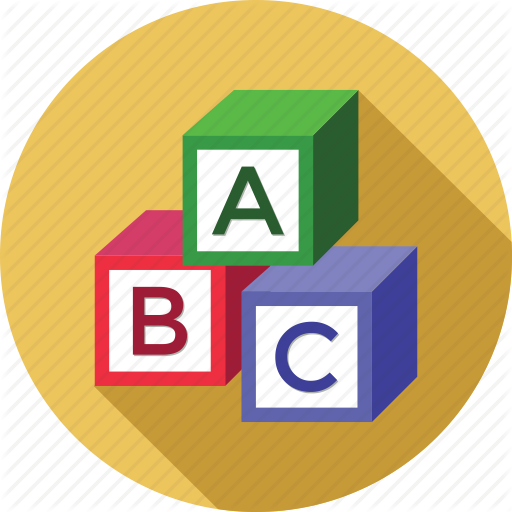 Комп'ютерна презентація
У цій темі ми розглядатимемо слайдові комп’ютерні презентації, для яких далі вживатимемо термін презентація. Їх найчастіше використовують під час усного виступу.
Демонстрація презентації робить будь-який виступ:
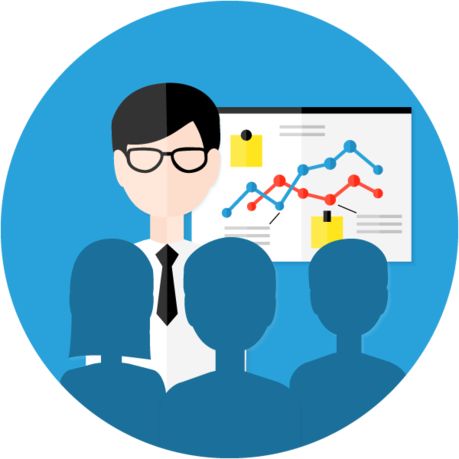 Опрацювання слайдових презентацій
Редактори презентацій — це програми,
призначені для:
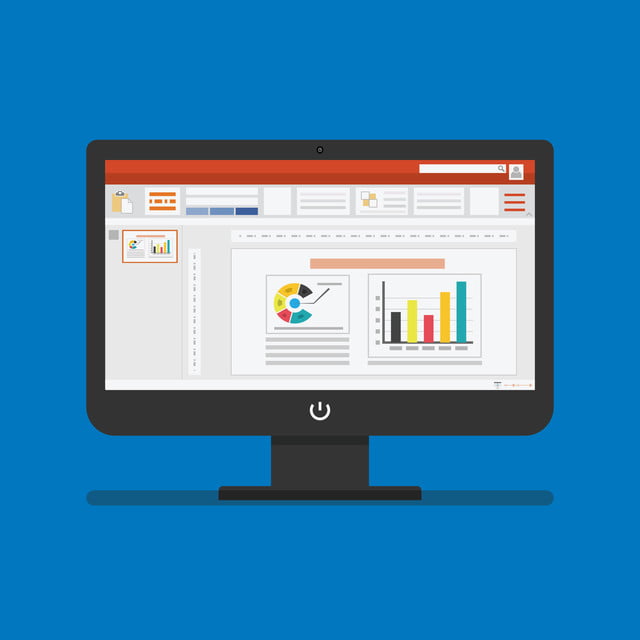 створення слайдових комп’ютерних презентацій,
їх редагування, форматування,
збереження, перегляду тощо.
Опрацювання слайдових презентацій
Редакторами презентацій, наприклад, є програми:
Microsoft Office PowerPoint
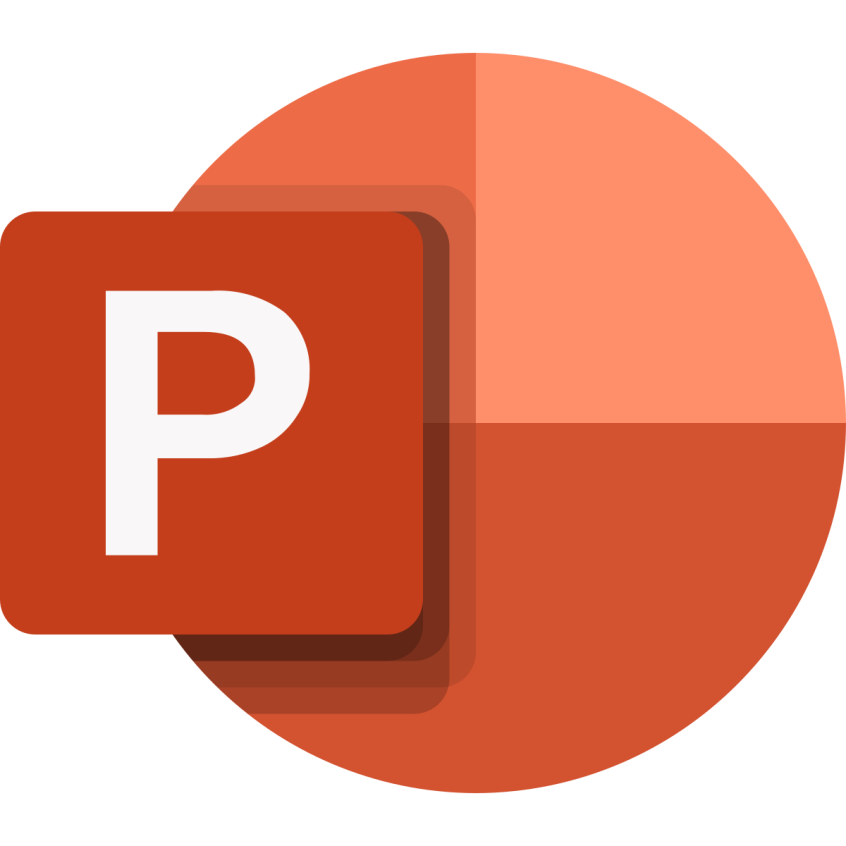 LibreOffice Impress
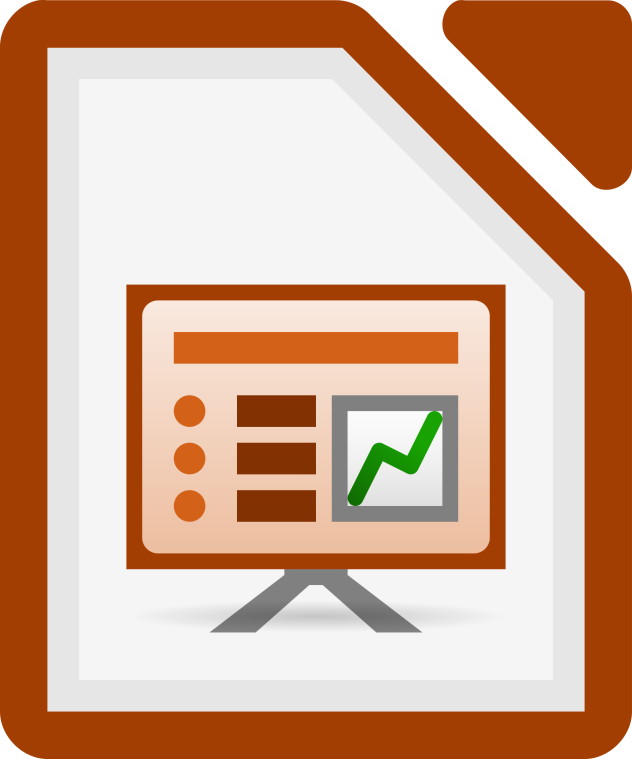 Ми будемо використовувати редактор презентацій Microsoft Office PowerPoint, який далі називатимемо PowerPoint.
Опрацювання слайдових презентацій у редакторі Microsoft Powerpoint
Способи запуску PowerPoint:
Виконати
Пуск  PowerPoint
Двічі клацнути на значку будь-якого файла презентації PowerPoint
Двічі клацнути на ярлику програми PowerPoint на Робочому столі
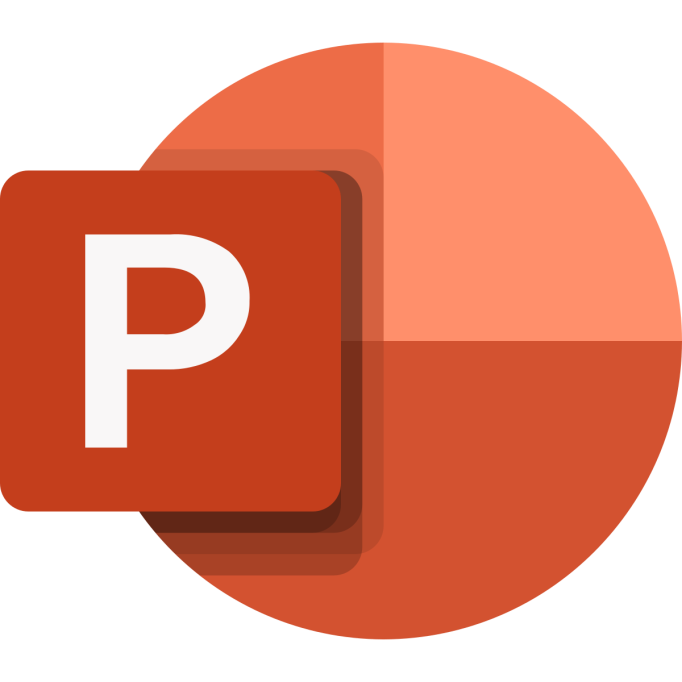 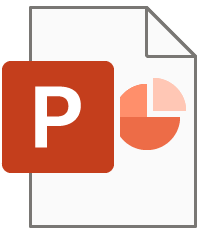 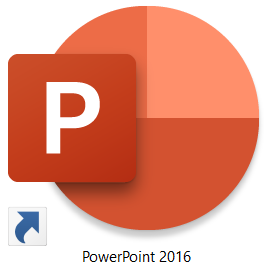 Опрацювання слайдових презентацій у редакторі Microsoft Powerpoint
Вікно програми
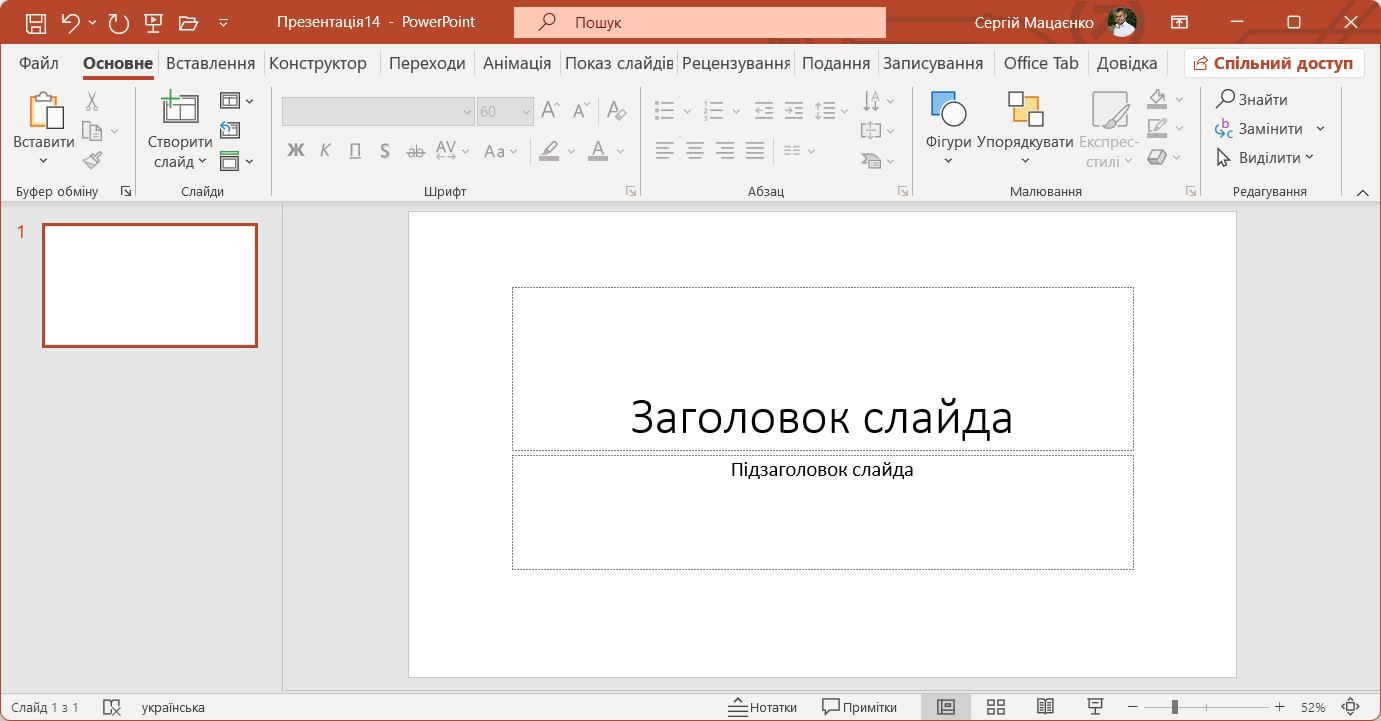 Рядок заголовка
Стрічка з вкладками
Титульний слайд
Ескіз слайда (зменшене зображення слайда)
Область відтворення всіх ескізів  
слайдів презентації
Опрацювання слайдових презентацій у редакторі Microsoft Powerpoint
Ви вже створювали слайдові комп’ютерні презентації раніше і знаєте, що основними об’єктами презентацій є слайди (англ. slide — ковзати).
Кожна презентація зазвичай складається з кількох слайдів.
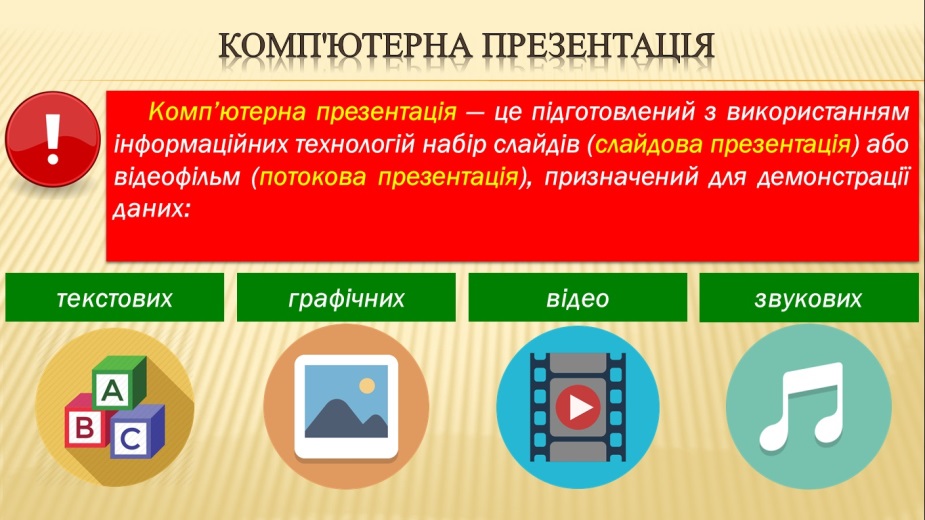 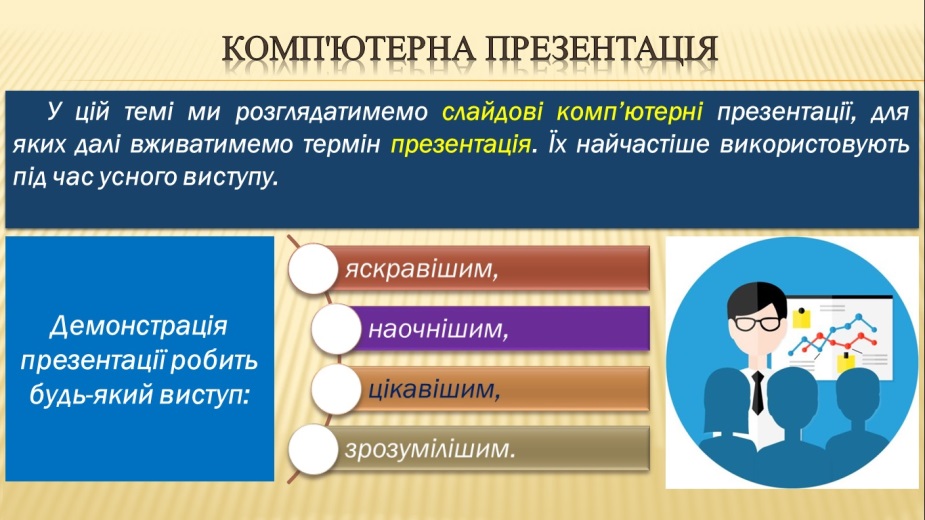 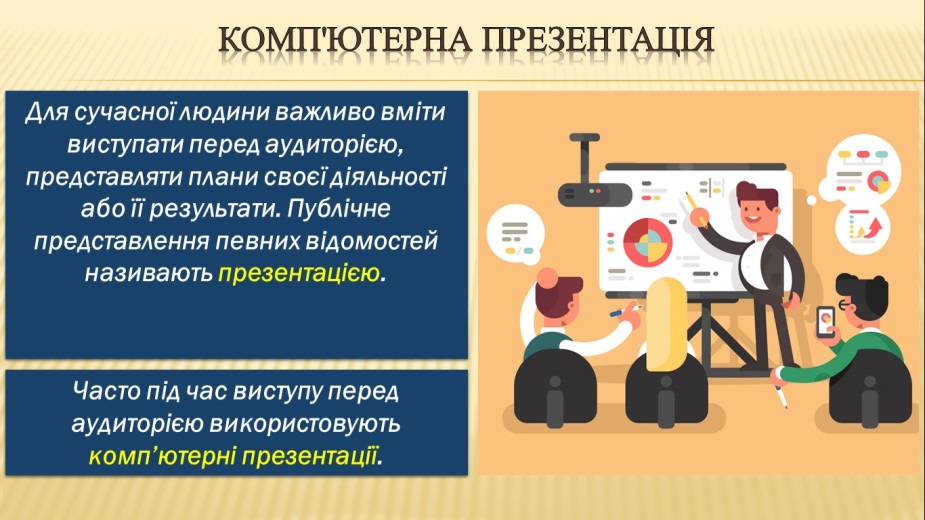 Опрацювання слайдових презентацій у редакторі Microsoft Powerpoint
На слайдах комп'ютерної презентації можуть розміщуватись об’єкти:
графічні
текстові
відео
звукові
та інші
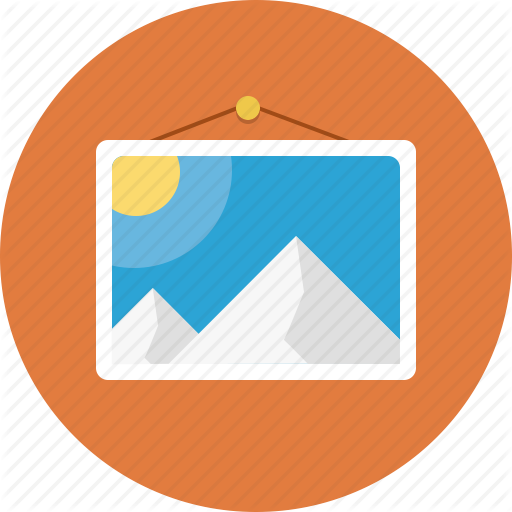 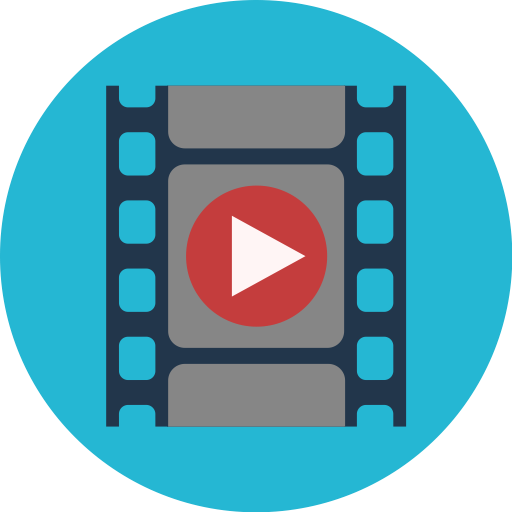 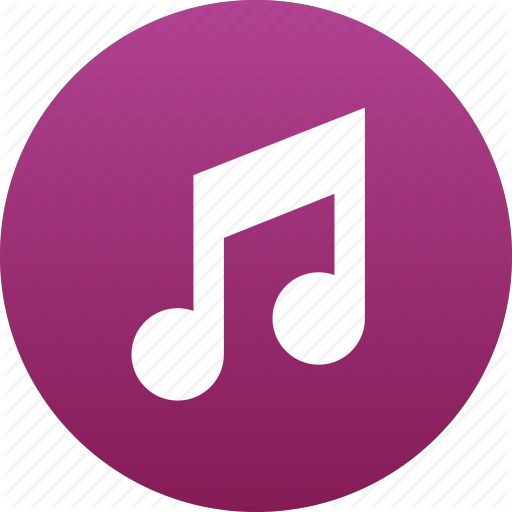 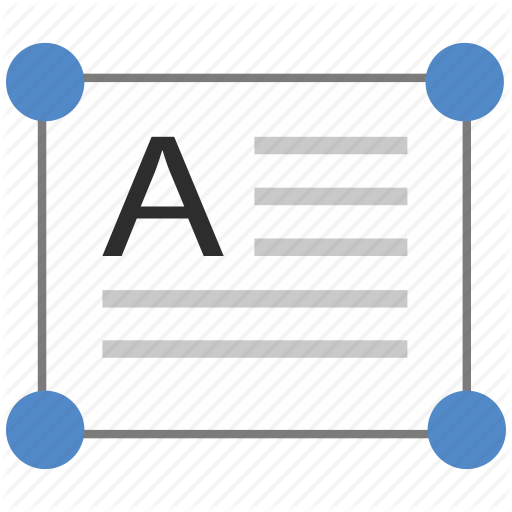 Опрацювання слайдових презентацій у редакторі Microsoft Powerpoint
Слайди комп’ютерної презентації мають такі властивості:
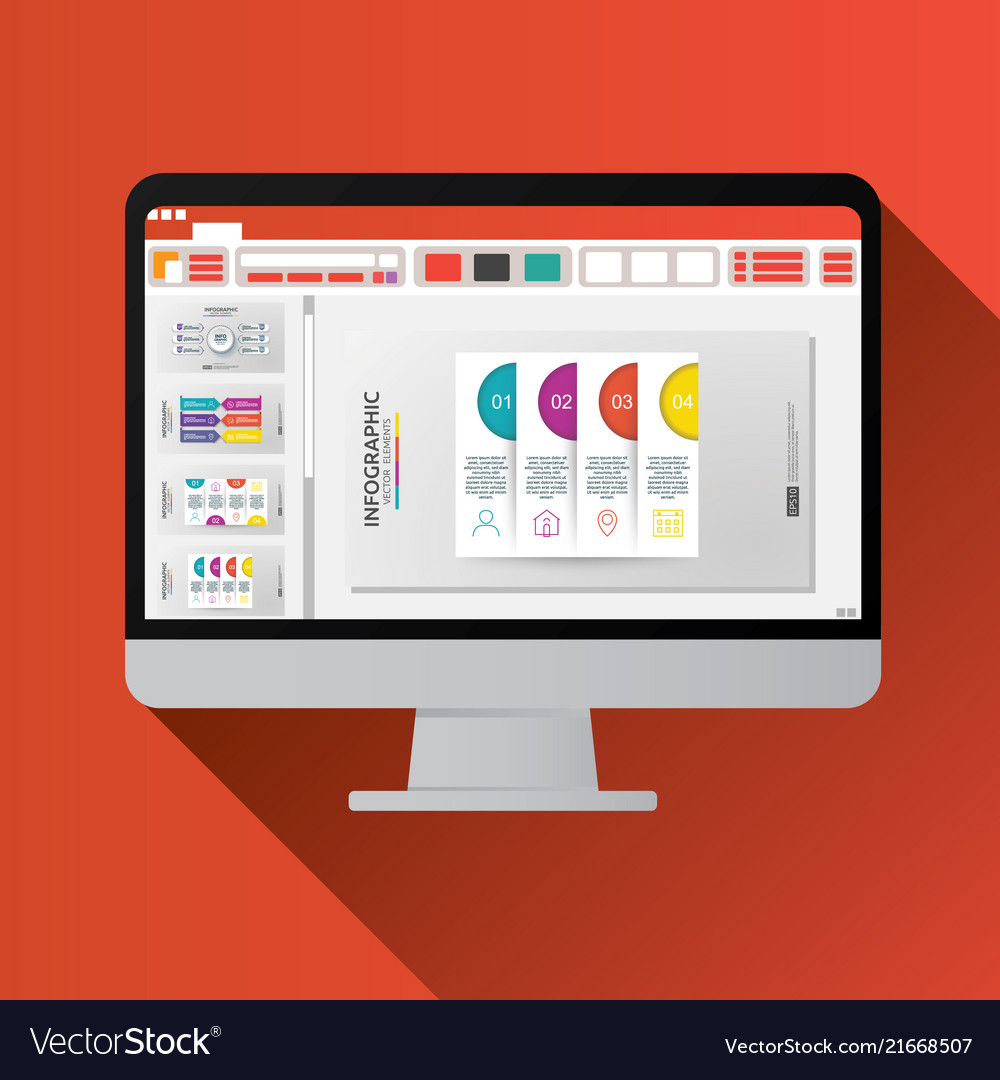 Опрацювання слайдових презентацій у редакторі Microsoft Powerpoint
Створення презентації полягає в додаванні нових слайдів у презентацію та вставленні на слайди текстових, графічних та інших об’єктів.
Вид слайдів визначається їх макетами, які можна вибрати під час створення слайдів.
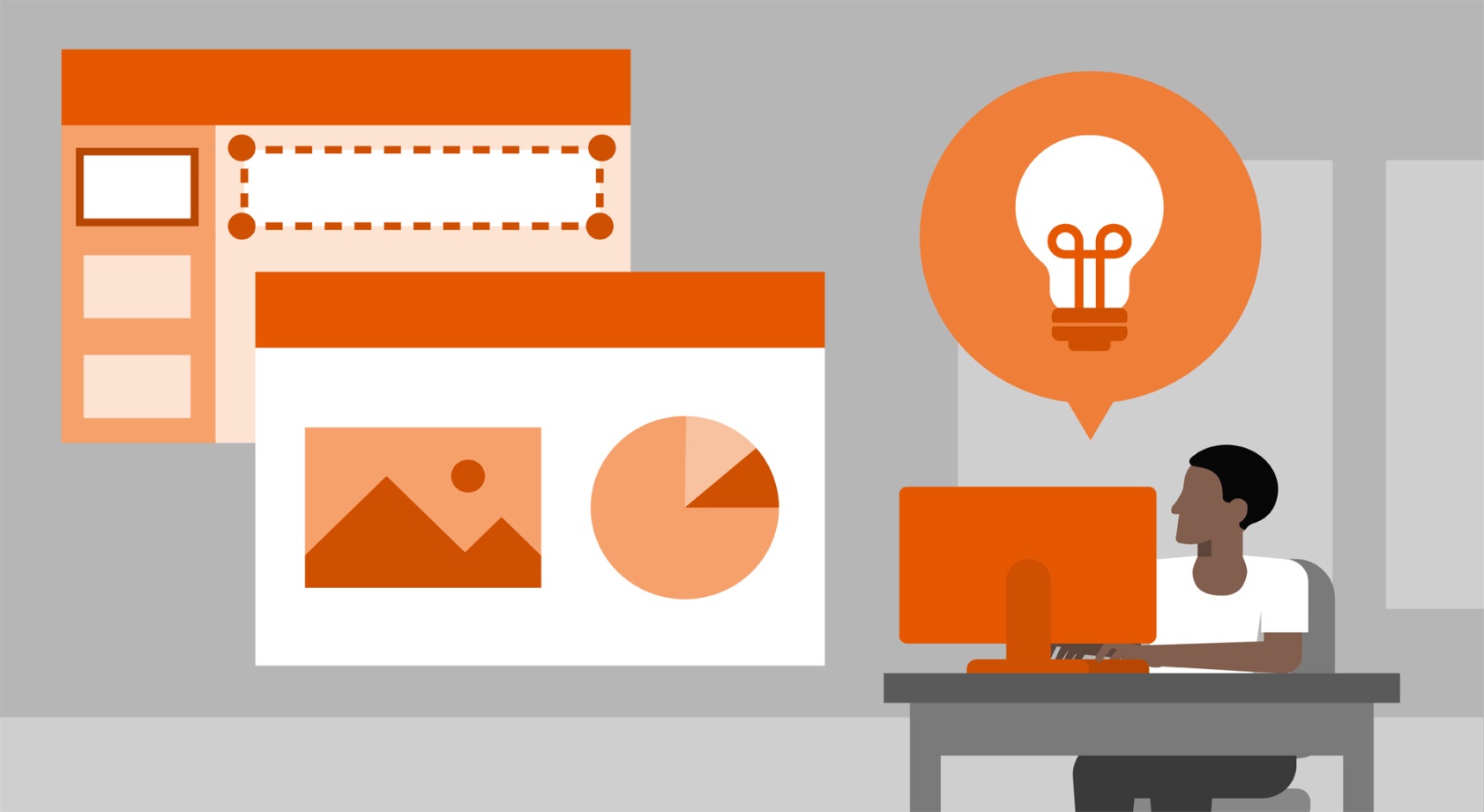 Опрацювання слайдових презентацій у редакторі Microsoft Powerpoint
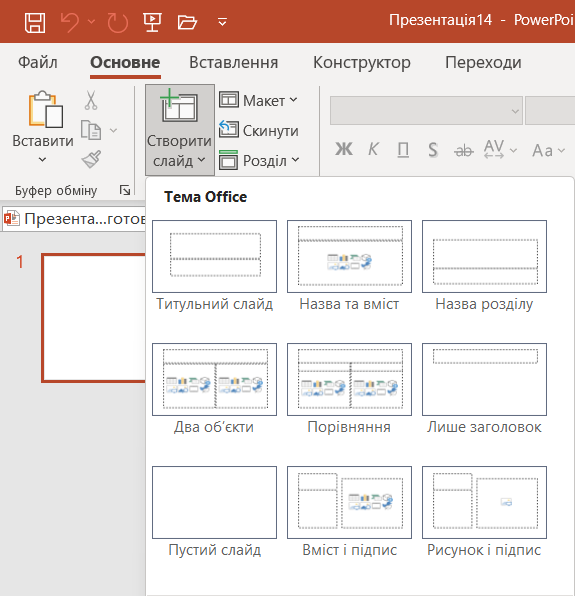 Щоб додати новий слайд у презентацію, потрібно виконати такий алгоритм:
Вкладка Основне, група Слайди
Відкрити список Створити слайд
Вибрати потрібний макет слайда
Опрацювання слайдових презентацій у редакторі Microsoft Powerpoint
На слайді з будь-яким макетом, крім макета Пустий слайд, розміщено текстові поля, а на деяких — ще й покажчики місця заповнення.
Текстове поле для введення заголовка
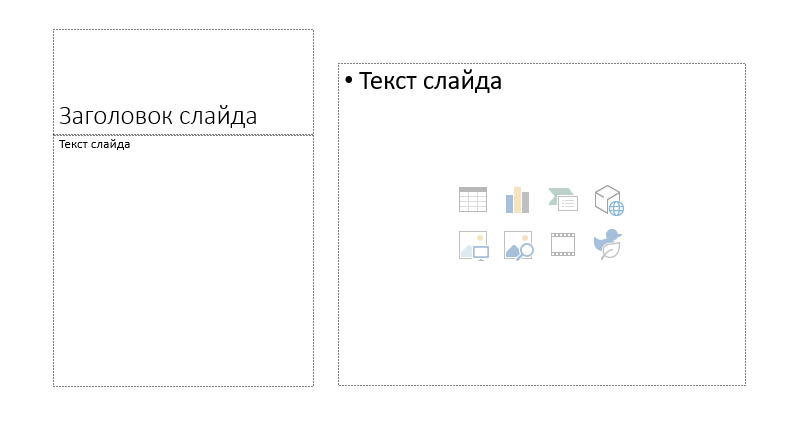 Покажчики місця заповнення для введення тексту або вставлення зображення, таблиці чи інших об'єктів
Текстове поле для введення текстових написів
Опрацювання слайдових презентацій у редакторі Microsoft Powerpoint
Покажчики місця заповнення
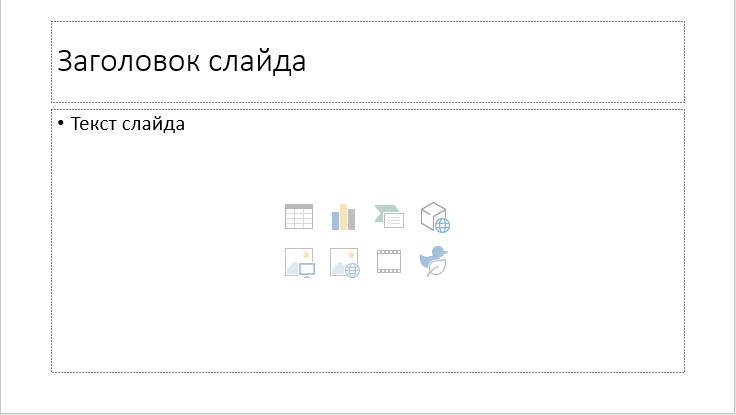 Діаграма
Рисунок Smart Art
Таблиця
3D-модель
Зображення з носіїв даних комп’ютера
Піктограма
Професійні зображення з Інтернету
Відео
Опрацювання слайдових презентацій у редакторі Microsoft Powerpoint
Макет слайда за потреби можна змінити. Для цього потрібно виконати такий алгоритм:
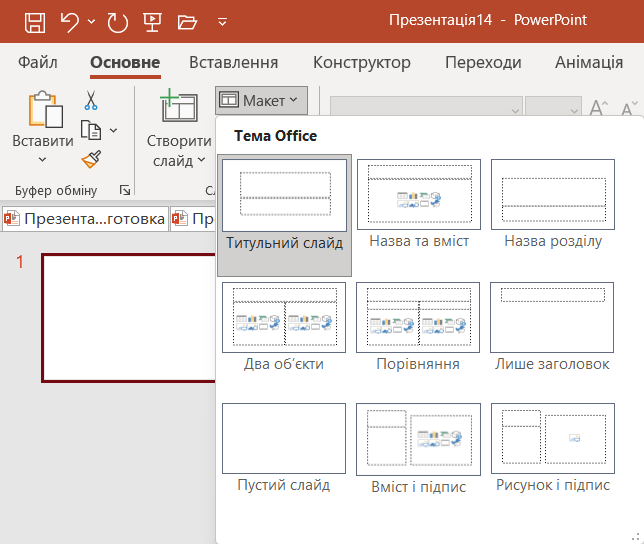 Вибрати слайд
Вкладка Основне, група Слайди
Вибрати кнопку Макет
Вибрати потрібний макет
Опрацювання слайдових презентацій у редакторі Microsoft Powerpoint
Слайди презентації можна копіювати, вибравши команду Дублювати слайд у контекстному меню ескізу слайда на лівій бічній панелі вікна редактора презентацій.
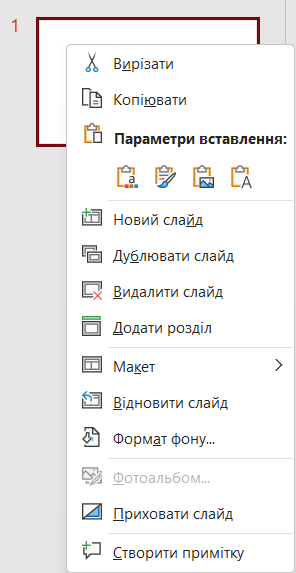 Для видалення слайда можна вибрати його ескіз і натиснути клавішу Delete або вибрати команду Видалити слайд у контекстному меню.
Опрацювання слайдових презентацій у редакторі Microsoft Powerpoint
Для презентації можна вибирати тему оформлення, у якій визначається:
колір фону  та фонове зображення для слайдів з різними макетами,
розмір і розміщення текстових полів і покажчиків місця заповнення,
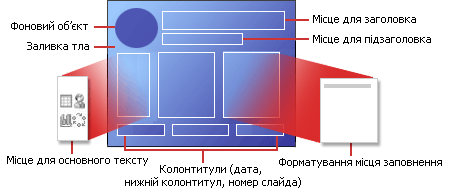 шрифт і колір символів тексту тощо.
Опрацювання слайдових презентацій у редакторі Microsoft Powerpoint
Вибрати тему оформлення можна на вкладці Конструктор у групі Теми, вибрати кольори теми — у групі Варіанти.
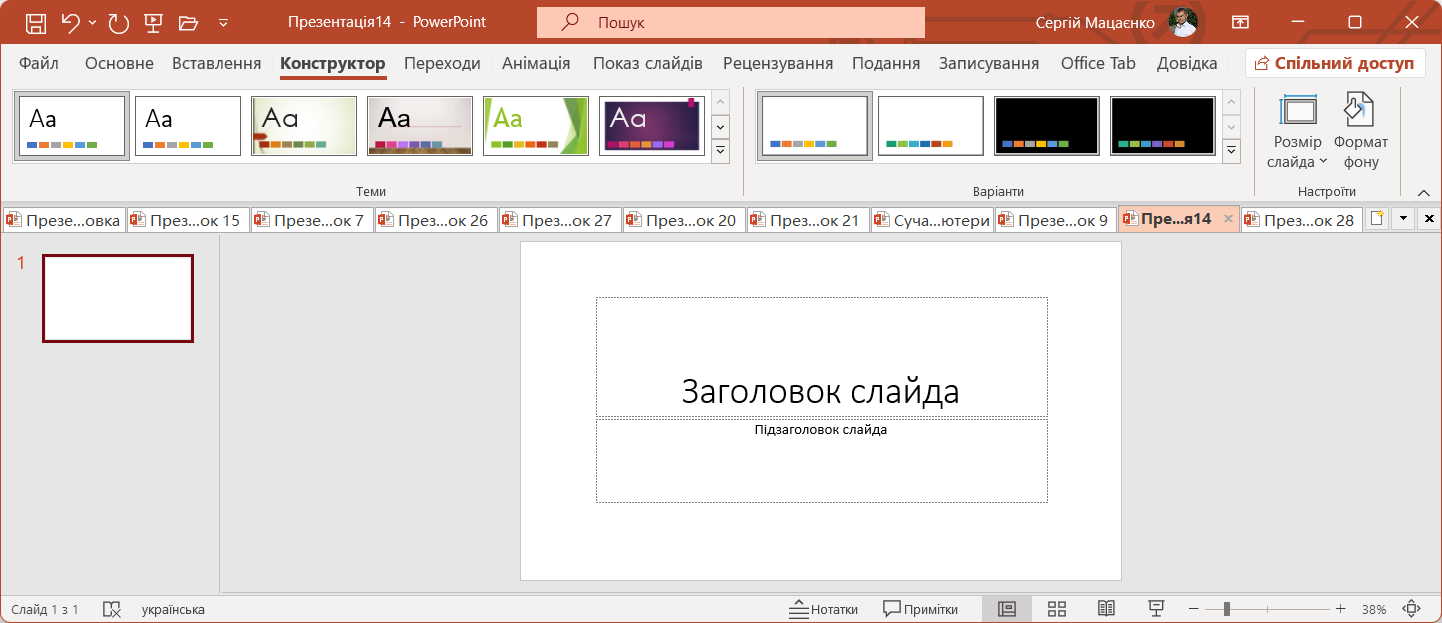 Опрацювання слайдових презентацій у редакторі Microsoft  Powerpoint
Також вибрати тему оформлення можна під час створення нової комп’ютерної презентації. Для цього потрібно виконати такий алгоритм:
Меню Файл
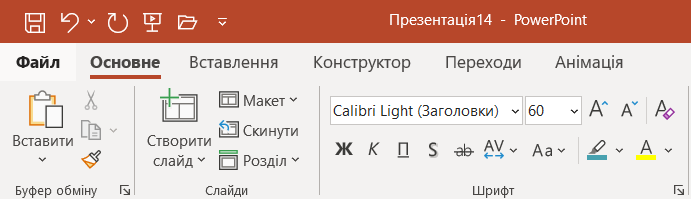 Опрацювання слайдових презентацій у редакторі Microsoft  Powerpoint
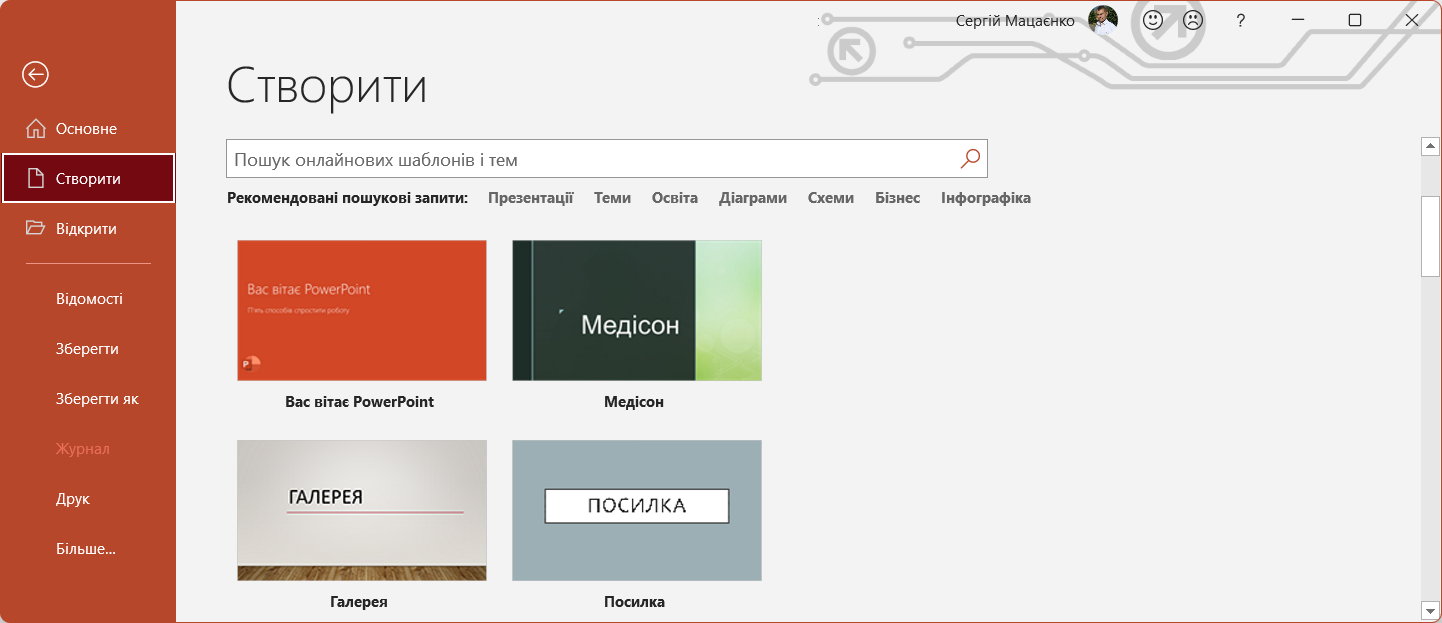 Продовження…
Команда Створити
Вибрати тему оформлення, кольорову гаму
Кнопка Створити
Опрацювання слайдових презентацій у редакторі Microsoft Powerpoint
Створену комп’ютерну презентацію потрібно зберегти, виконавши такий алгоритм:
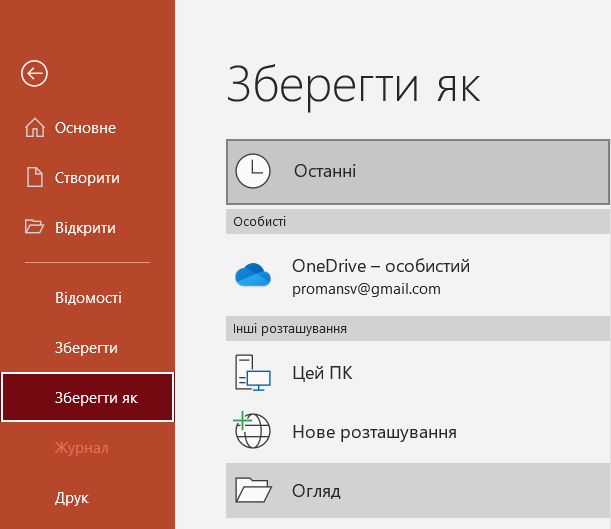 Меню Файл  Зберегти
Зберегти відкриту комп’ютерну презентацію з новим іменем або в іншій папці
Вибрати команду Огляд
Опрацювання слайдових презентацій у редакторі Microsoft  Powerpoint
Продовження…
Знайти та відкрити папку
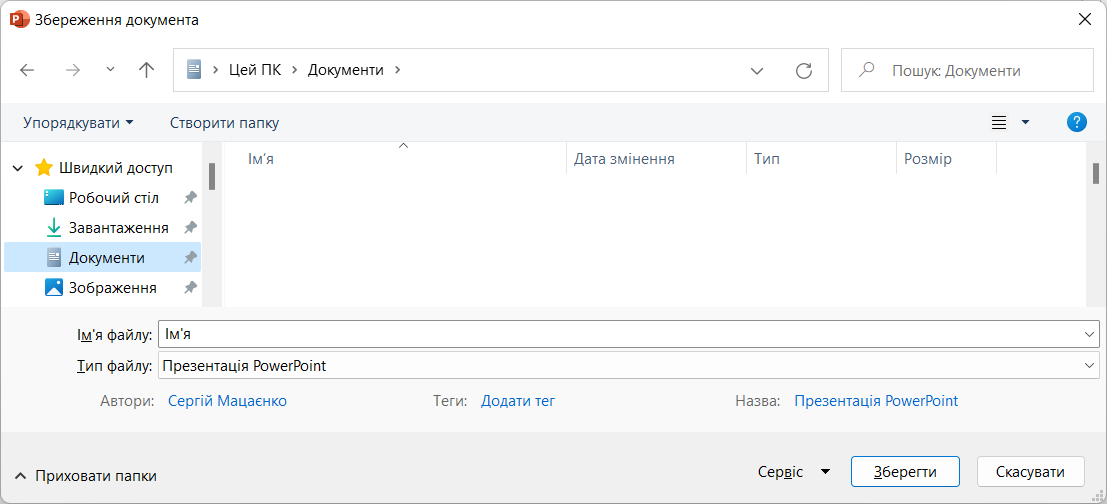 Увести ім’я файлу
Вибрати кнопку Зберегти
Розділ 3
§ 3.1
Опрацювання слайдових презентацій у редакторі Microsoft Powerpoint
Презентацію, збережену у файлі на носії даних, можна відкрити у вікні редактора презентацій. Для цього можна знайти файл презентації та двічі клацнути на його значку або виконати такий алгоритм:
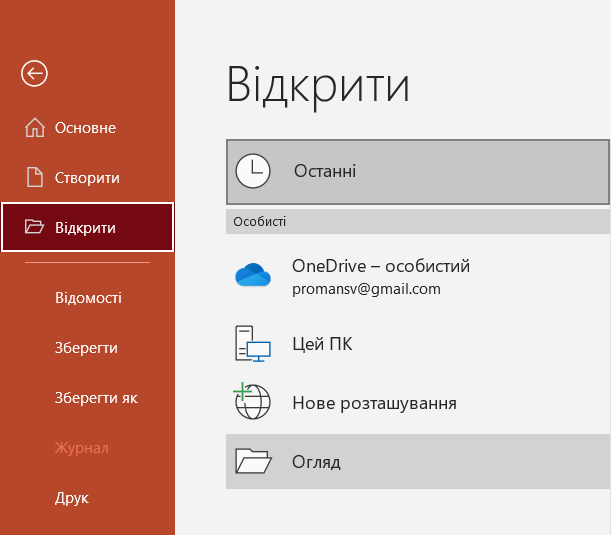 Відкрити редактор презентацій
Файл  Відкрити
Вибрати команду Огляд
Опрацювання слайдових презентацій у редакторі Microsoft Powerpoint
Продовження…
Знайти та вибрати файл презентації
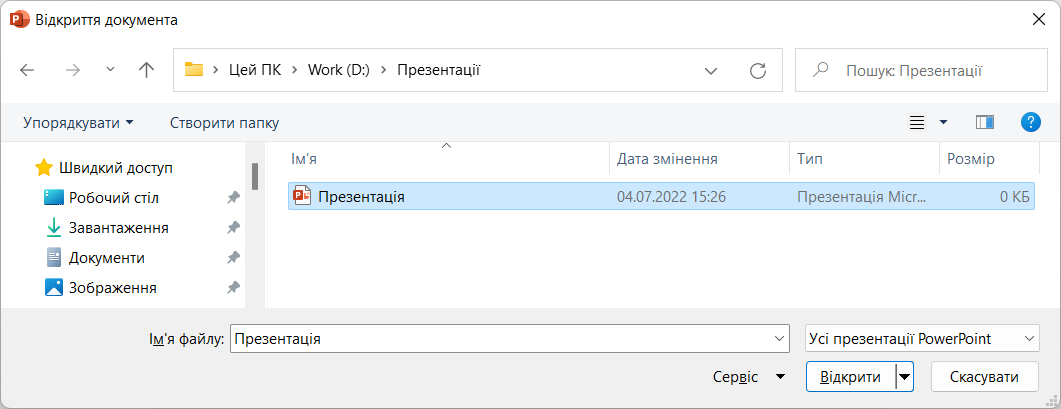 Вибрати кнопку Відкрити
Опрацювання слайдових презентацій у редакторі Microsoft  Powerpoint
Після завершення створення презентації передбачається її показ (демонстрація) за допомогою вибору відповідних інструментів.
Інструменти на вкладці Показ слайдів
Інструменти в нижній частині вікна
Комбінації клавіш
F5 для показу презентації з початку,
Shift+F5 — для показу з поточного слайда
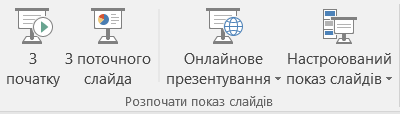 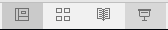 Розділ 3
§ 3.1
Опрацювання слайдових презентацій у редакторі Microsoft  Powerpoint
Демонструвати комп’ютерну презентацію можна
на моніторі комп'ютера
на екрані телевізора
використовуючи мультимедійний проектор, на спеціальному екрані чи сенсорній дошці
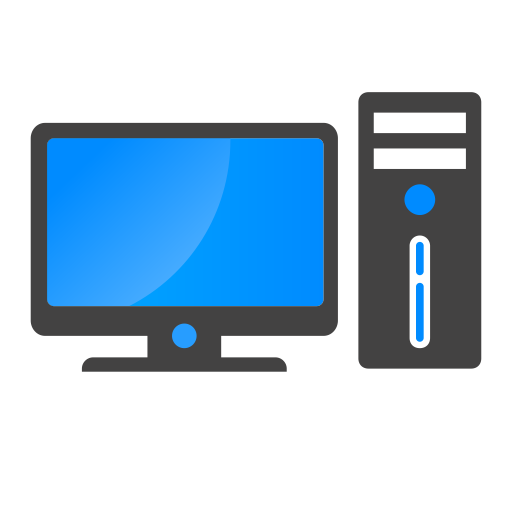 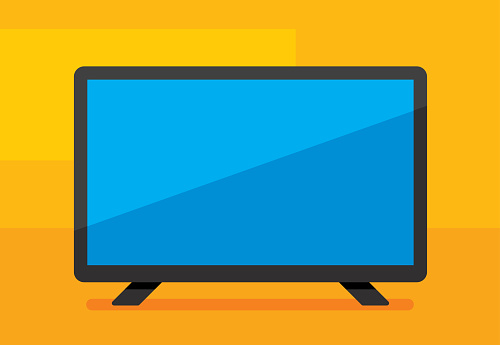 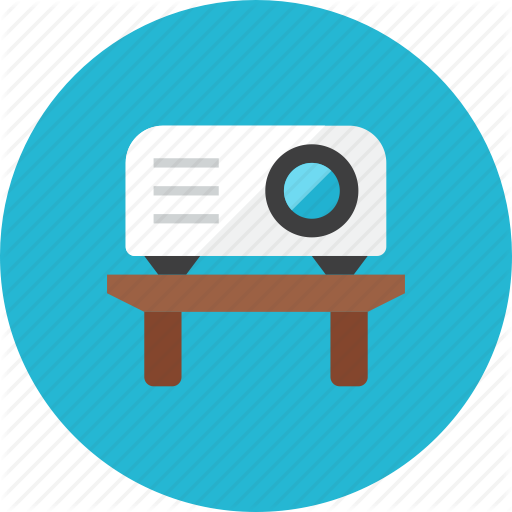 Вимоги до комп'ютерної презентації
Обговоріть та зробіть висновки
Якою має бути комп’ютерна презентація, щоб з нею зручно було виступати перед слухачами?
Що має бути в презентації, щоб слухачам було зручно сприймати виступ з презентацією?
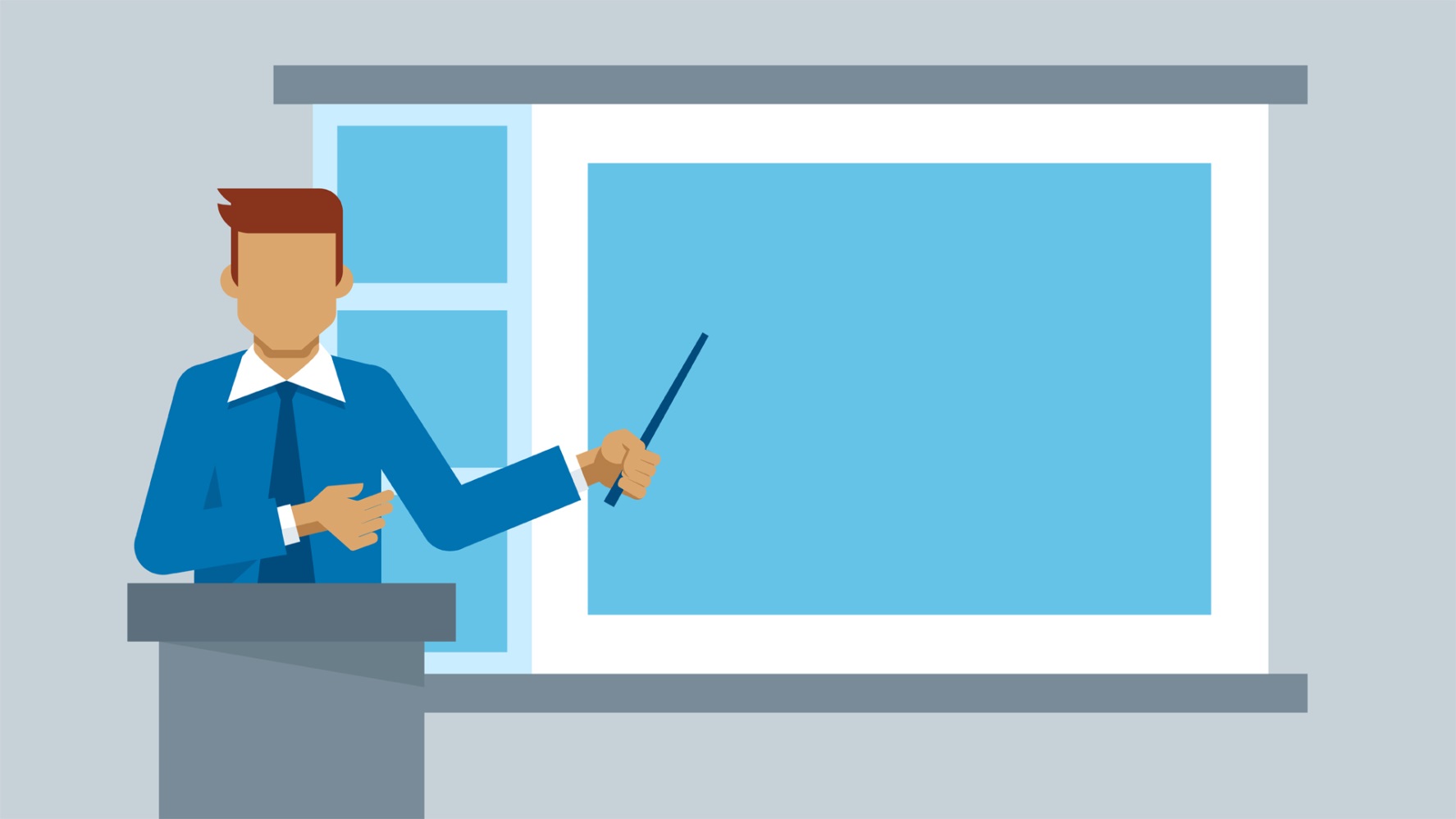 Вимоги до комп'ютерної презентації
Розглянемо вимоги до комп’ютерної презентації, дотримання яких може покращити її сприйняття:
наявність титульного слайда;
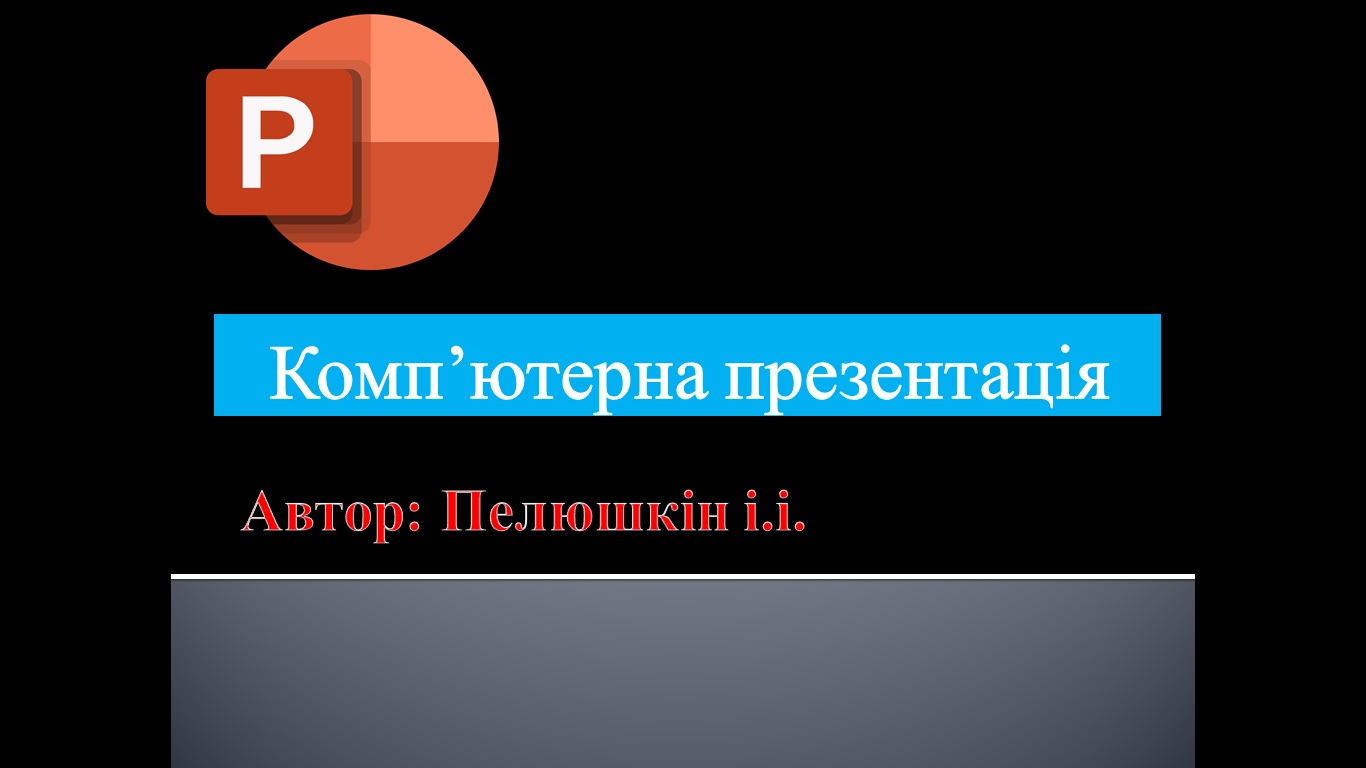 Назва презентації
Дані про автора
Вимоги до комп'ютерної презентації
Продовження…
наявність заголовка на кожному слайді;
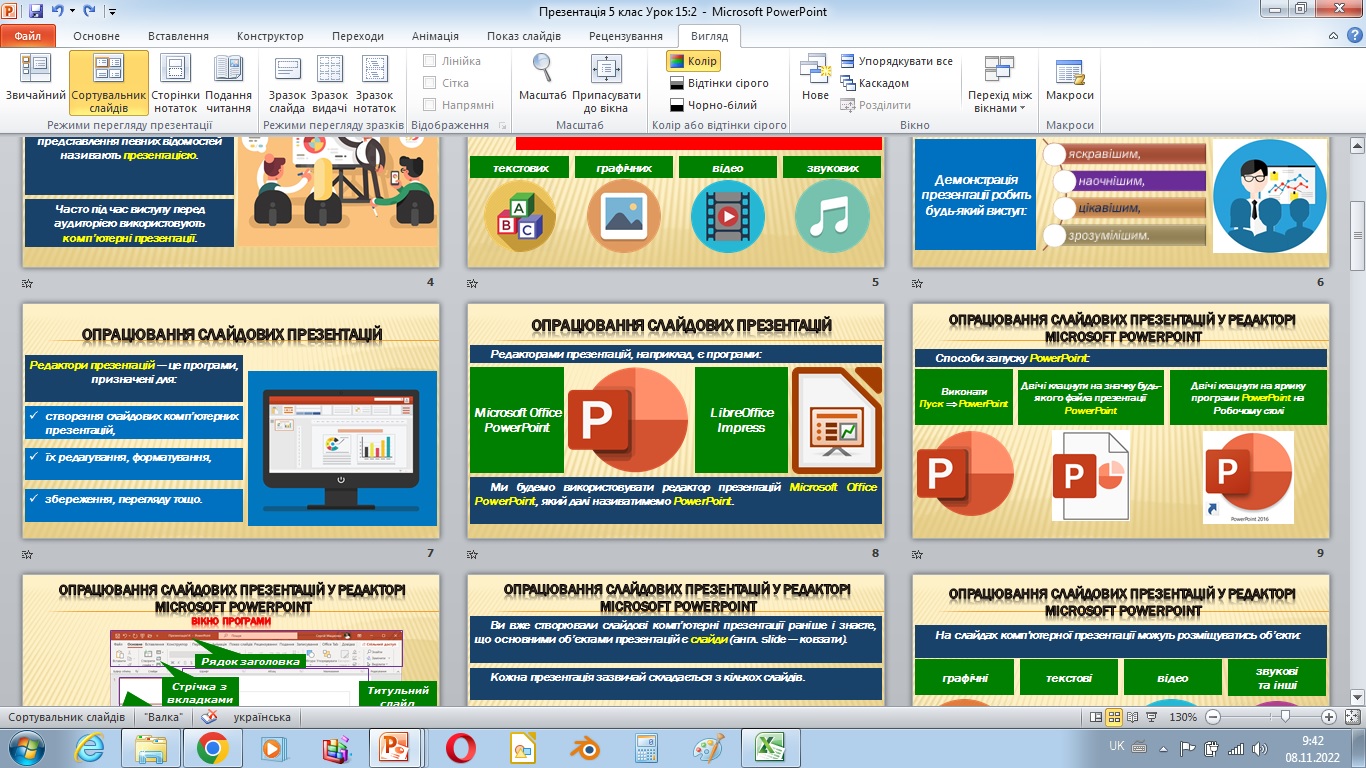 усі слайди оформлені в одному стилі;
зображення ілюструють текст, не містять дрібних деталей;
Вимоги до комп'ютерної презентації
Продовження…
текст на слайді — не більше за 6-8 рядків, містить основні поняття з теми, подані короткими фразами;
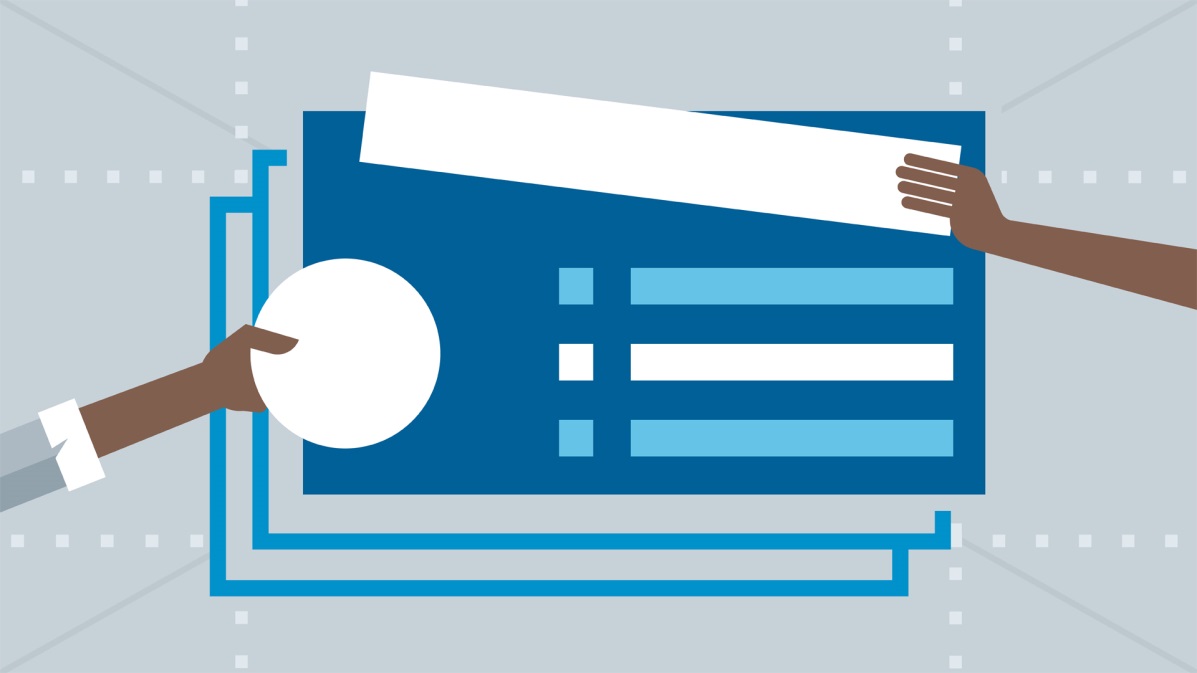 розмір символів не меншеніж 24;
колір символів тексту контрастний до кольору фону, текст добре видно на вибраному фоні;
лише доцільна анімація, яка не відволікає увагу від змісту слайда.
Вимоги до комп'ютерної презентації
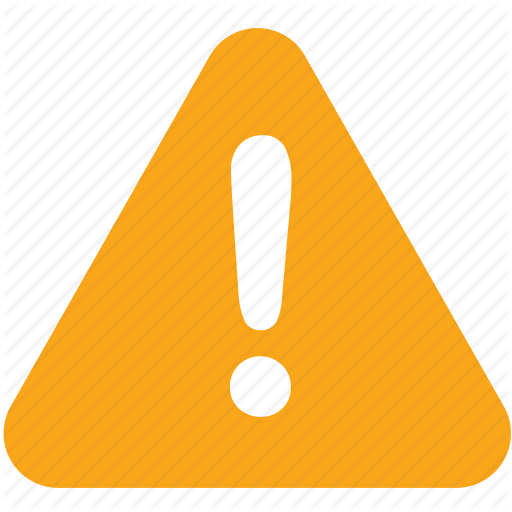 Для дотримання академічної доброчесності важливо розміщувати в презентації посилання на джерела, з яких отримано матеріали, розміщені на слайдах.
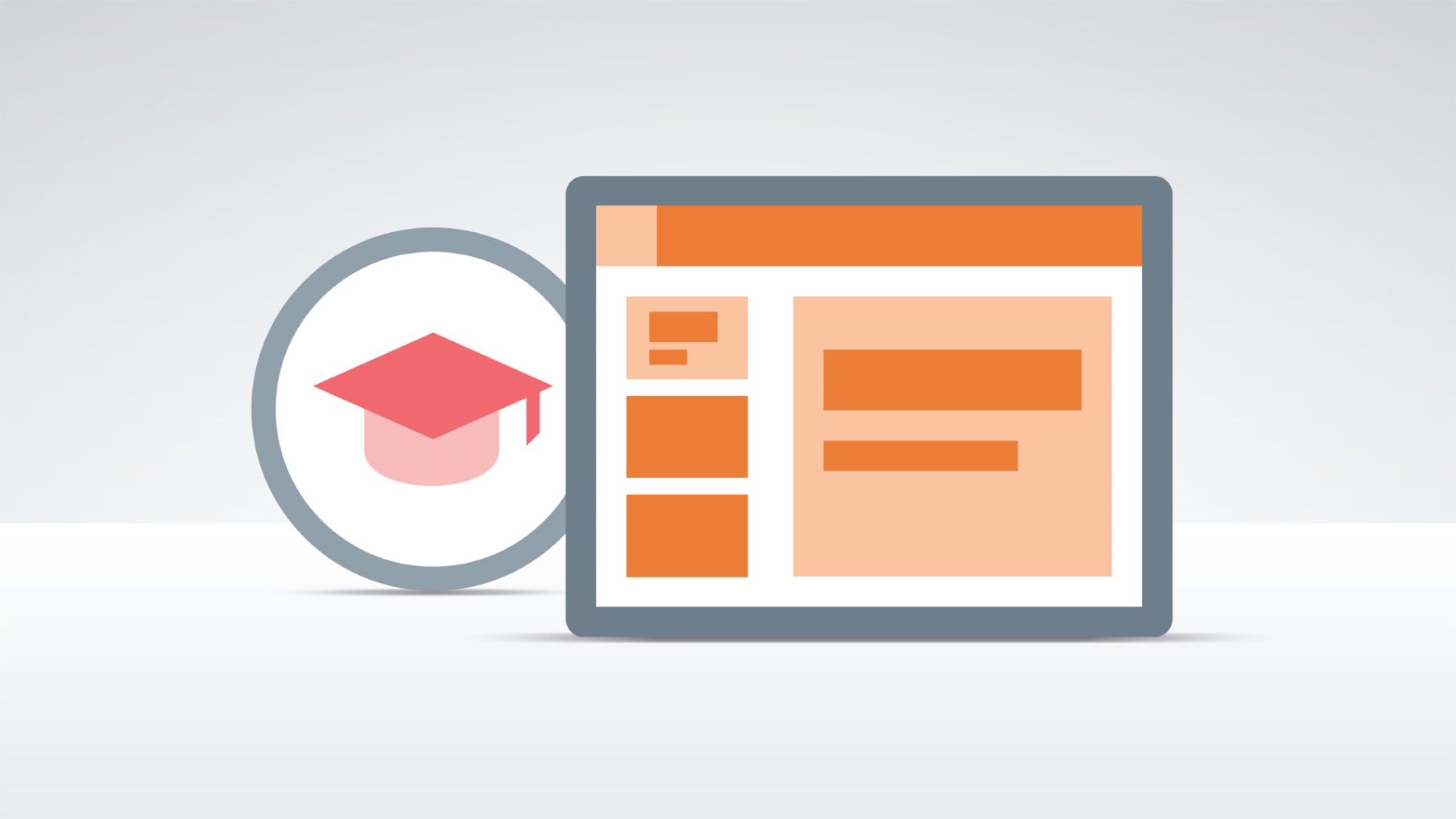 Етапи створення комп'ютерної презентації
Обговоріть та зробіть висновки
Як залежить вміст презентації від мети її створення та аудиторії, перед якою відбуватиметься виступ?
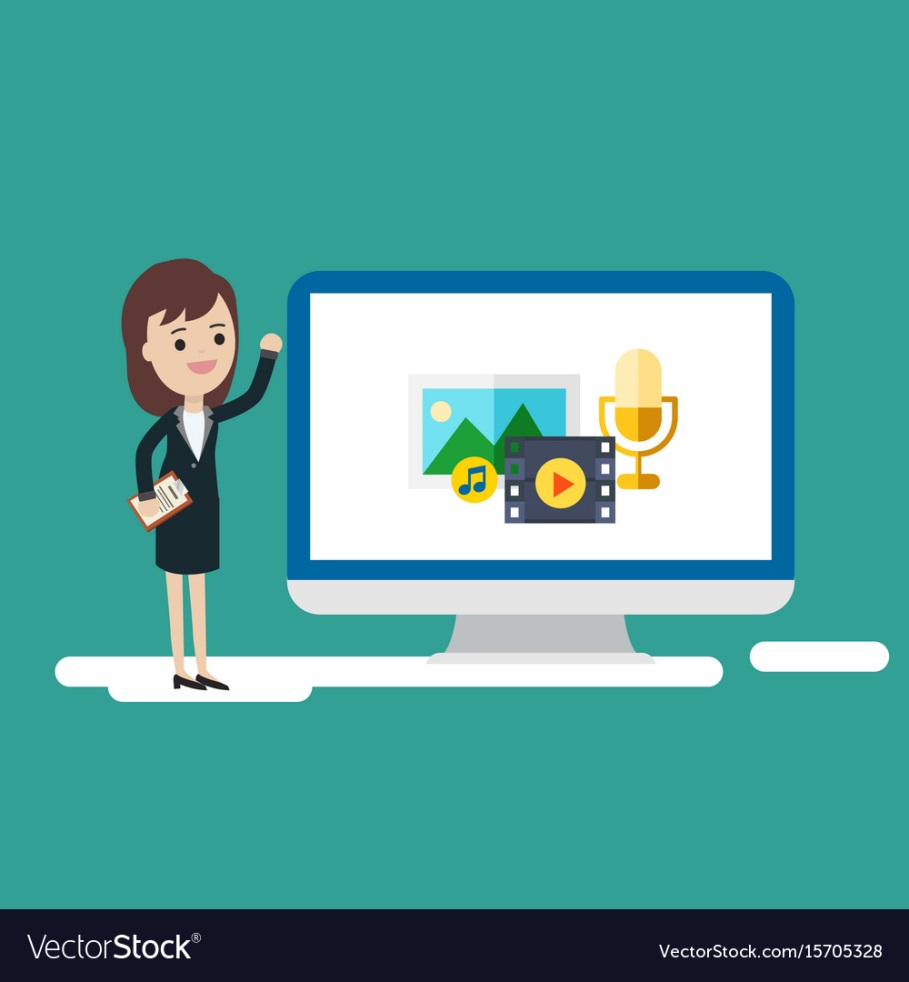 За яким планом ви дієте, створюючи комп'ютерну презентацію?
Де можна знаходити матеріали для створення презентації?
Як дотриматися закону про авторські права під час створення комп’ютерної презентації?
Етапи створення комп'ютерної презентації
На початку роботи потрібно з’ясувати:
для чого ви створюєте комп’ютерну презентацію
перед ким ви будете виступати з нею або хто і в яких умовах буде її переглядати
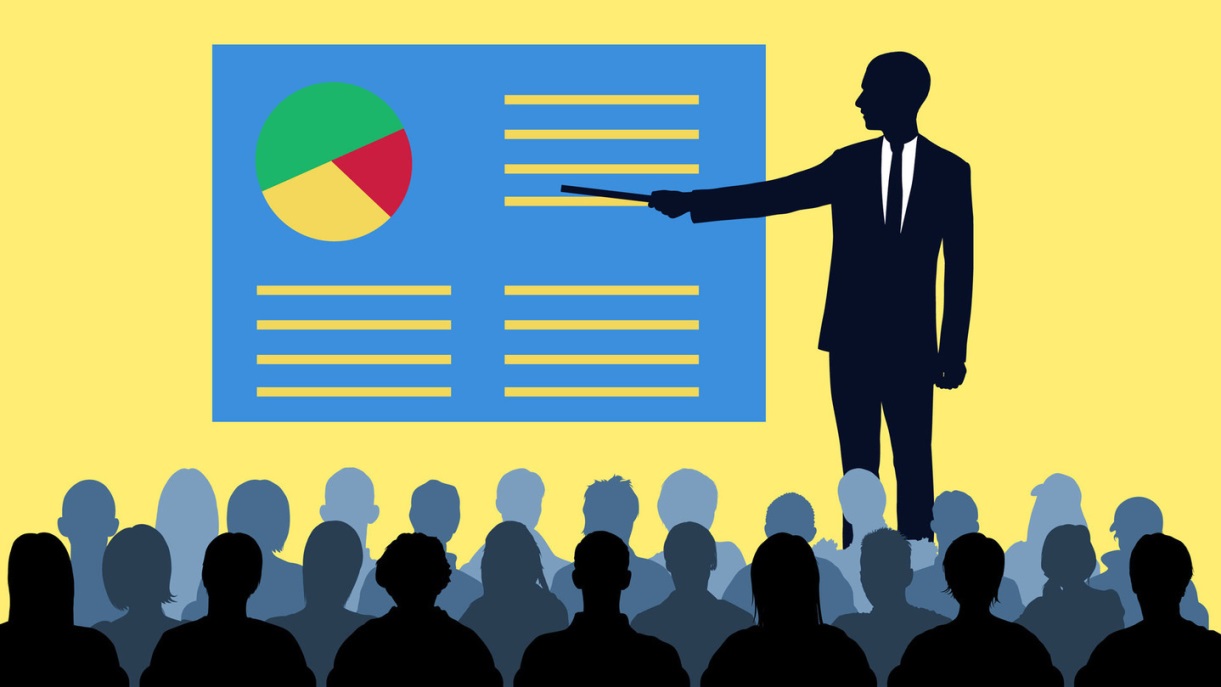 хто буде вашими слухачами
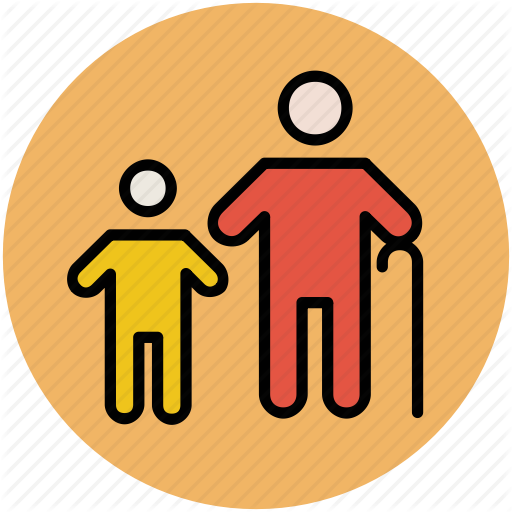 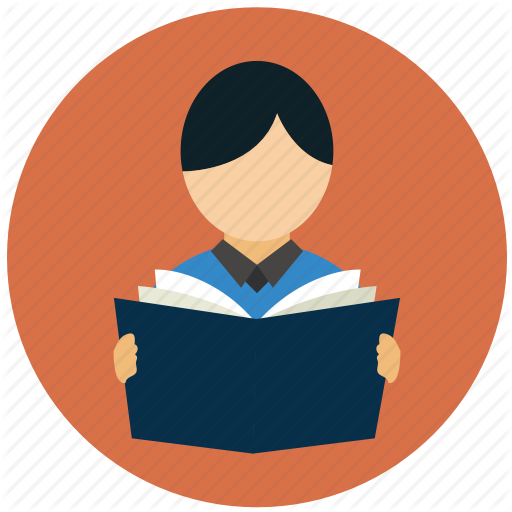 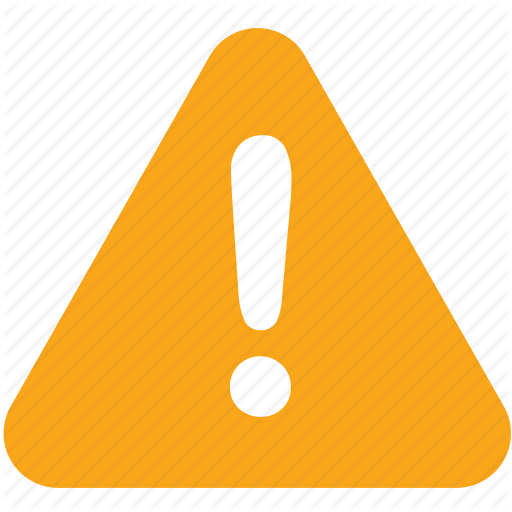 Тобто визначити мету презентації та цільову аудиторію.
Етапи створення комп'ютерної презентації
Після цього потрібно здійснити пошук і відбір матеріалів, які будуть використані в комп’ютерній презентації:
Зображень
Текстів
Відео-матеріалів
Аудіо-матеріалів
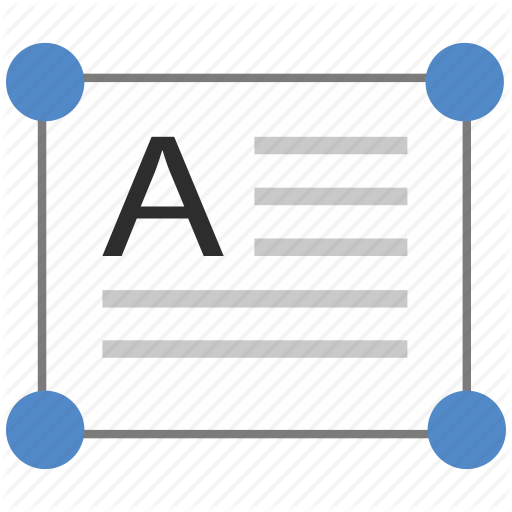 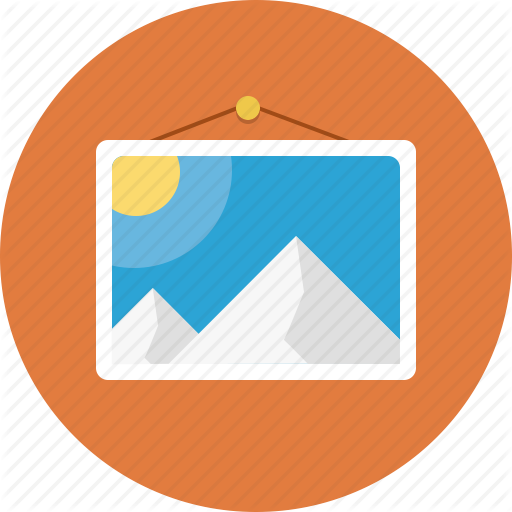 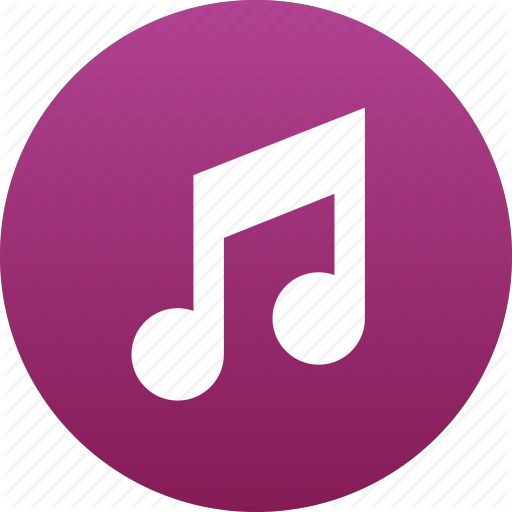 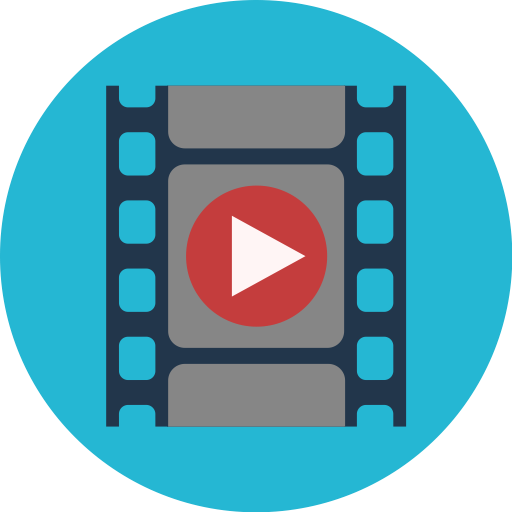 Етапи створення комп'ютерної презентації
На наступному етапі визначається структура комп’ютерної презентації. Для цього потрібно переглянути відібрані матеріали та визначити, у якій послідовності розмістити їх у комп’ютерній презентації.
Потім визначити кількість слайдів, їх заголовки, спланувати вміст і макет кожного слайда.
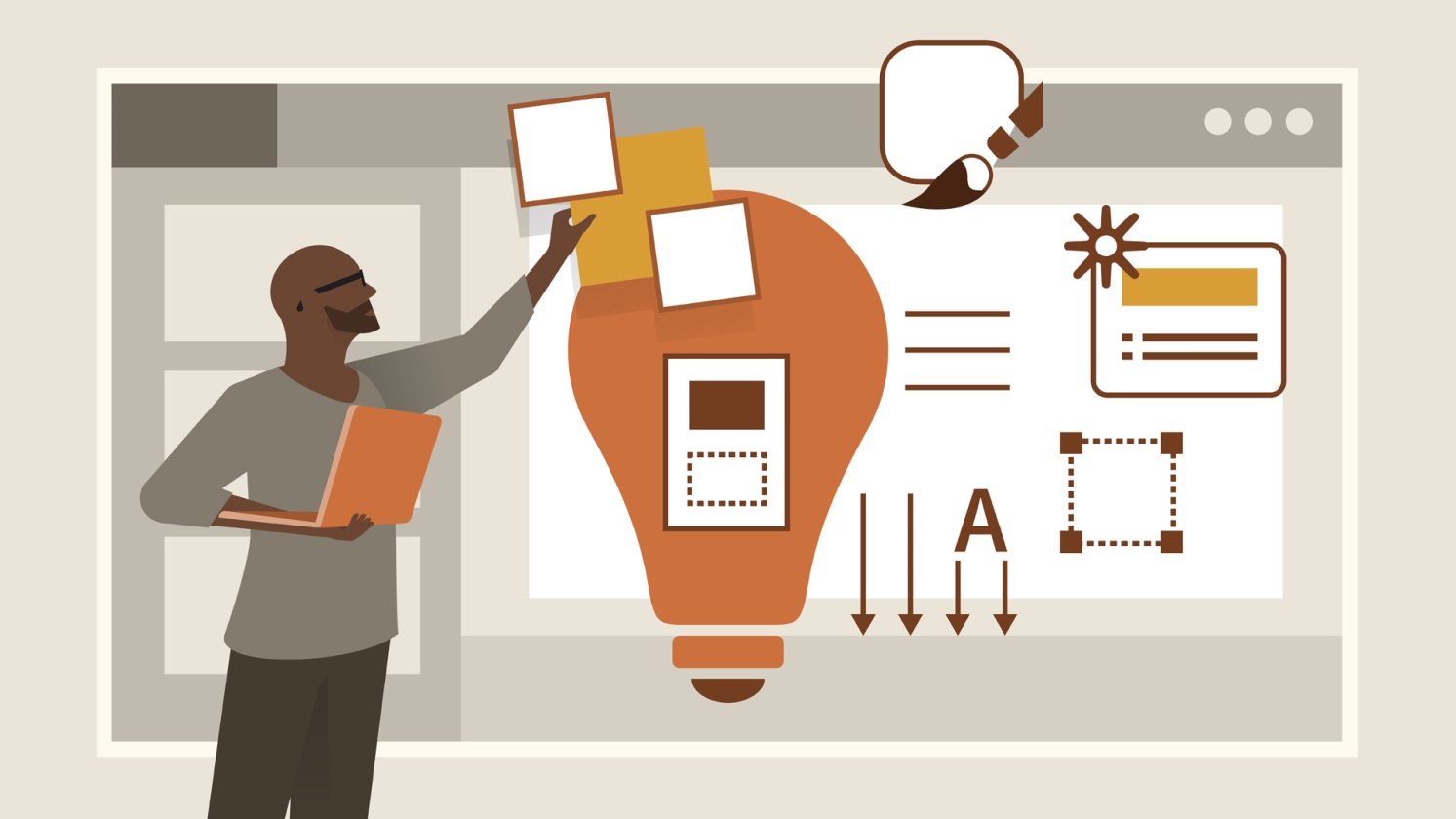 Етапи створення комп'ютерної презентації
На останньому етапі відбувається безпосередньо створення комп’ютерної презентації в середовищі редактора презентацій:
Додавання слайдів
Розміщення на них текстових, графічних та інших об'єктів
Редагування та форматування об'єктів презентації
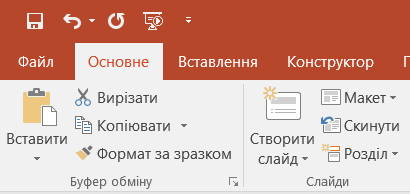 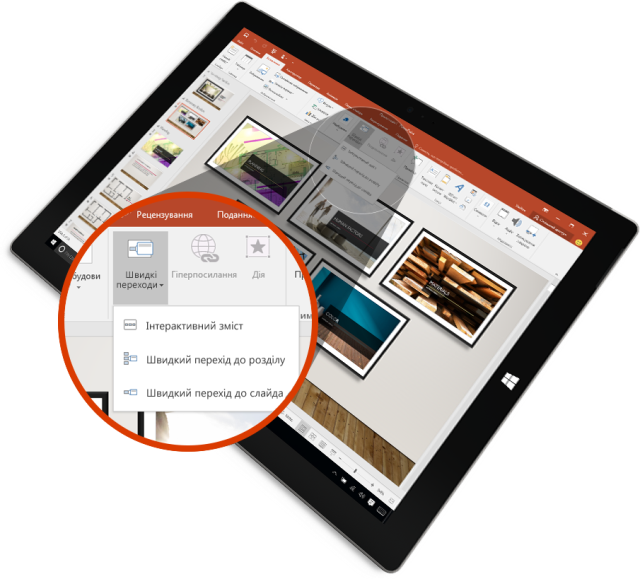 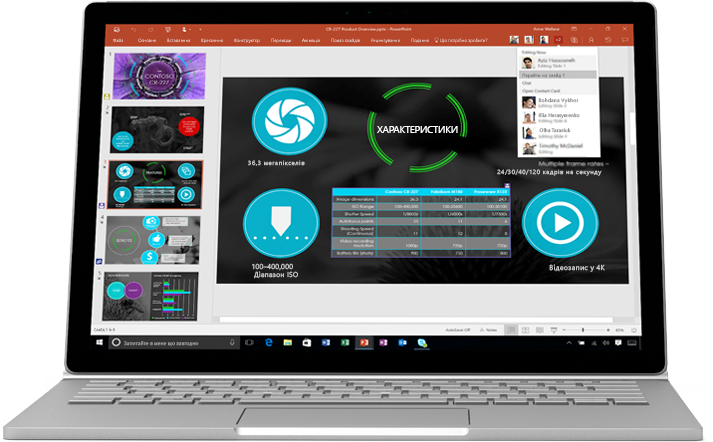 Етапи створення комп'ютерної презентації
Таким чином, процес створення комп’ютерної презентації складається з таких етапів:
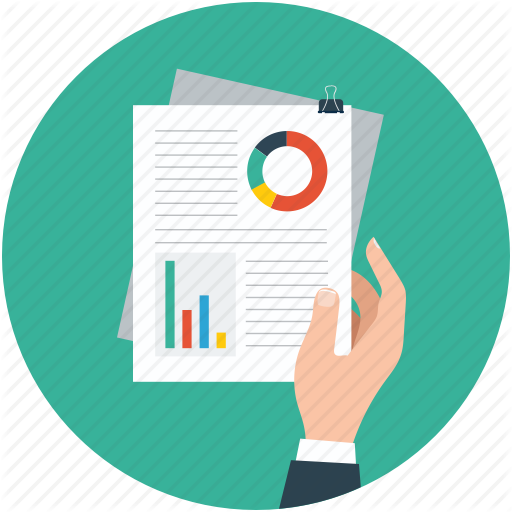 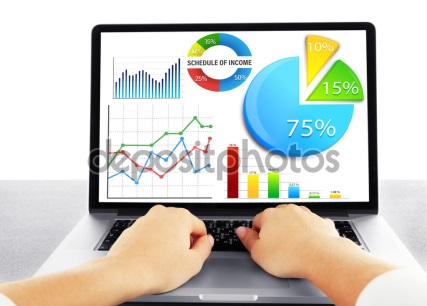 Розгадайте кросворд
Завдання можна виконати в Інтернеті за адресою
 https://learningapps.org/watch?v=puaeh2p0j17
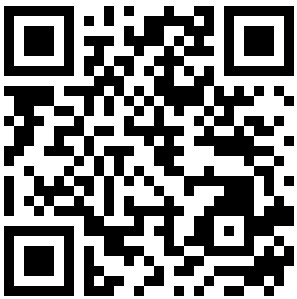 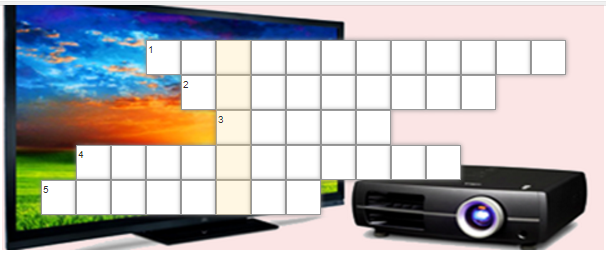 Дайте відповіді на запитання
Що таке комп’ютерна презентація?
Для чого використовується комп’ютерна презентація?
Що є основними об’єктами комп’ютерної презентації?
Які властивості мають слайди?
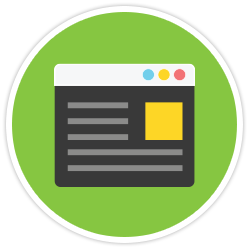 Які об’єкти можуть містити слайди комп’ютерної презентації?
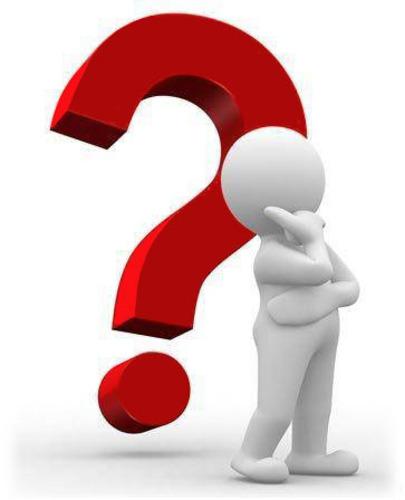 Розгадайте ребус
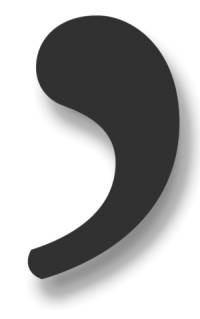 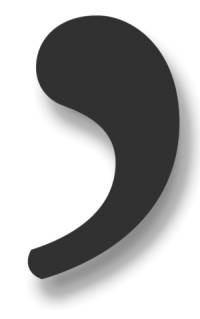 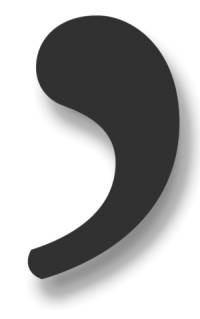 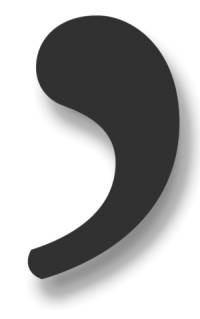 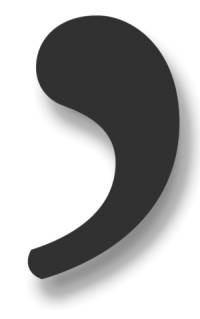 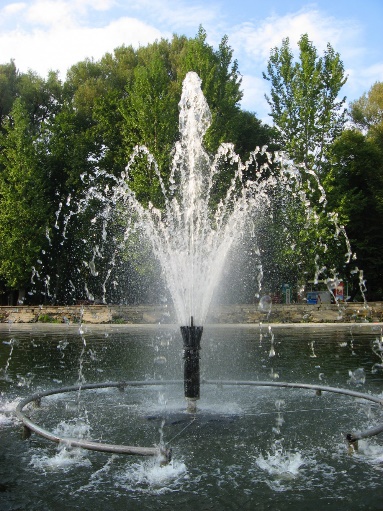 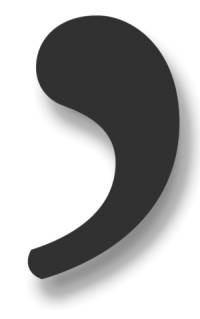 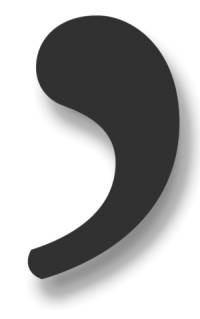 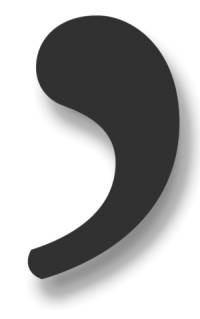 Я
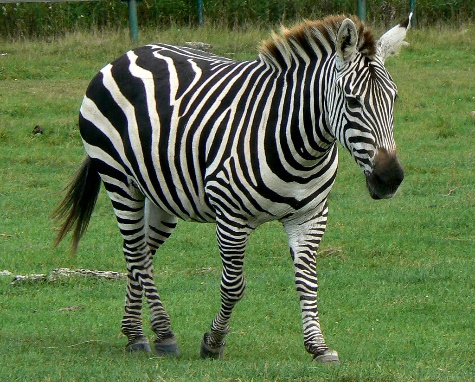 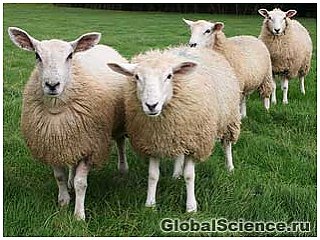 П
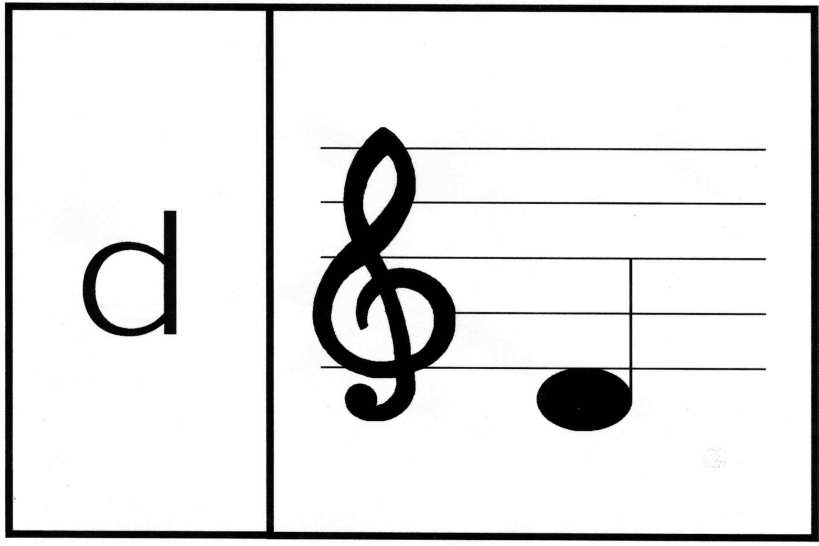 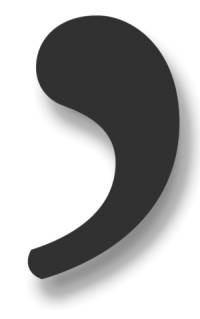 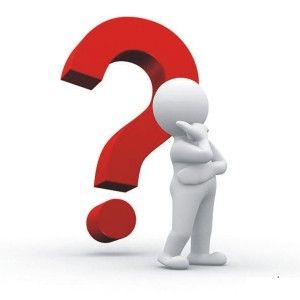 Презентація
Домашнє завдання
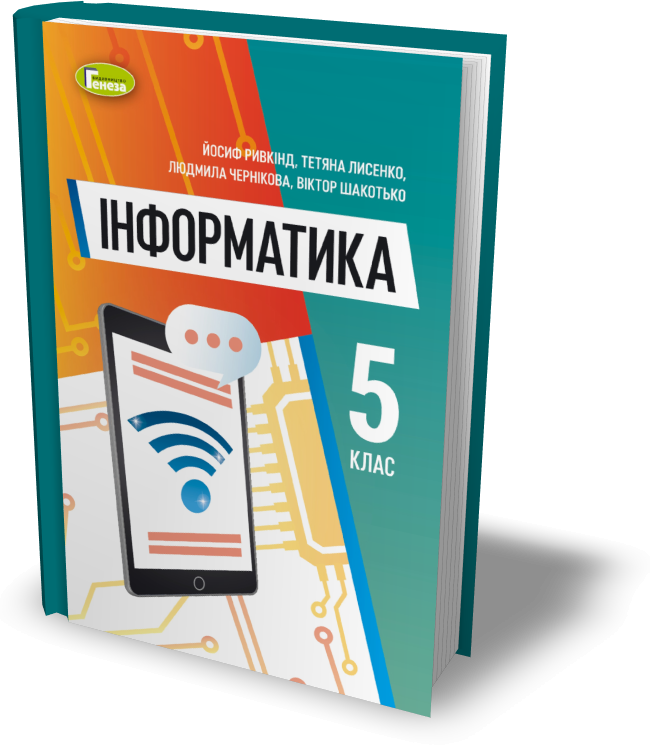 Проаналізувати
§ 3.1, с. 93-101
Працюємо за комп’ютером
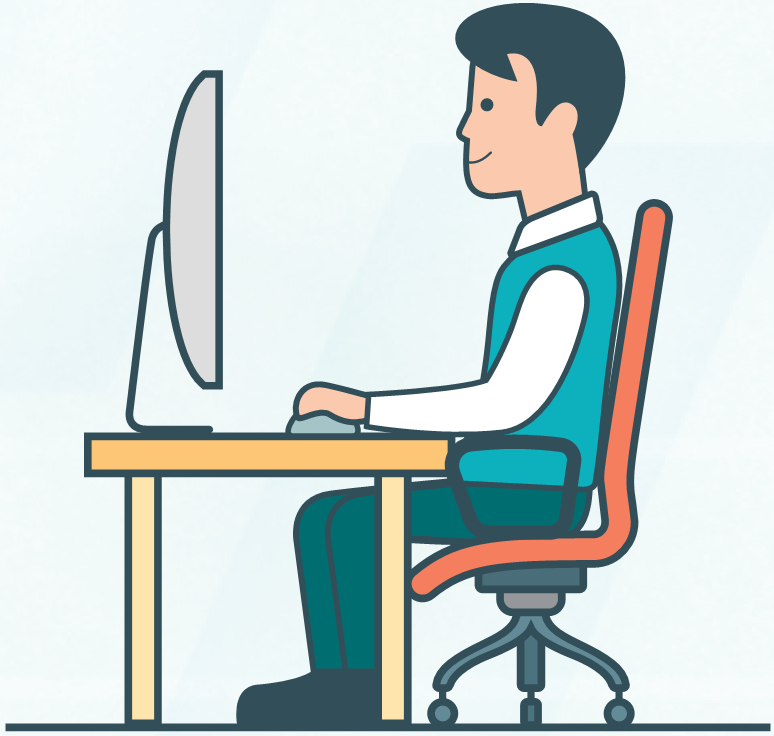 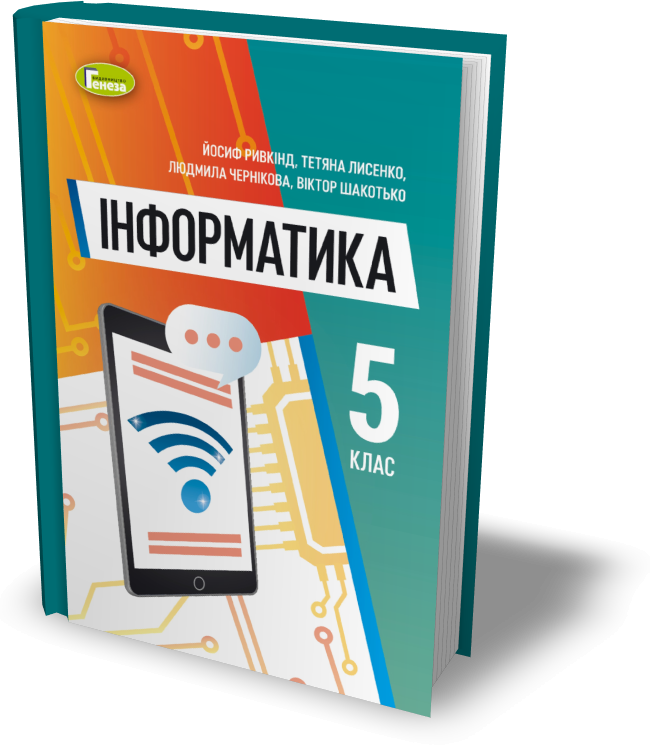 Сторінка
99-101
Нова українська школа
Дякую за увагу!
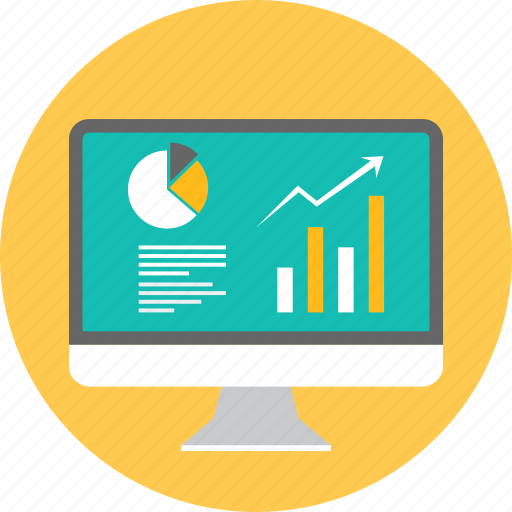 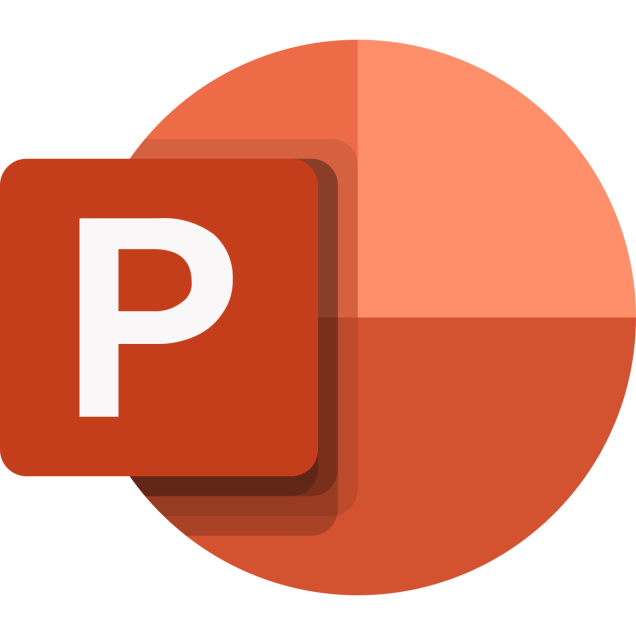